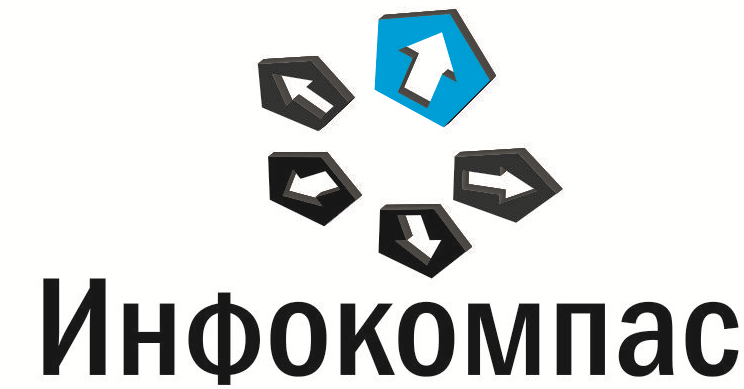 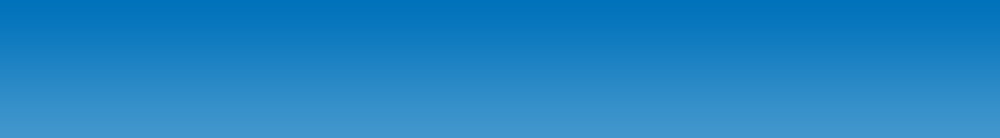 Подготовка и проведение основного государственного экзамена по иностранным языкам с устной частью
Москва  2018
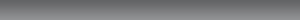 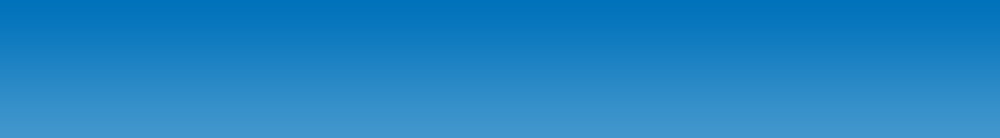 Ключевые особенности технологии проведения устного экзамена
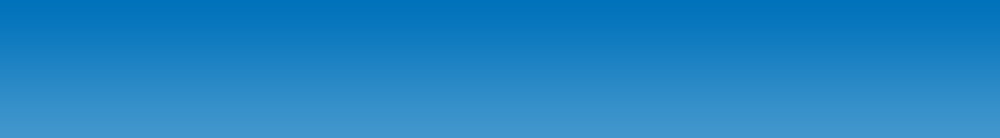 Основные технологические решения
Экзамен проводится в форме монологических высказываний
Проверяются навыки спонтанной речи
Участник самостоятельно сдает экзамен на компьютере с аудиогарнитурой
Задания КИМ отображаются на мониторе компьютера
Каждое задание включает время подготовки и время ответа
Задания отображаются последовательно, участник не управляет временем подготовки и ответа на задания
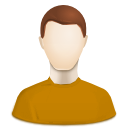 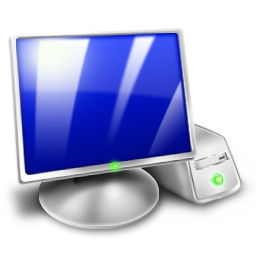 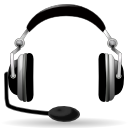 Компьютерная аудиогранитура: наушники с микрофоном
Компьютер с установленным специализированным ПО
Участник устного экзамена
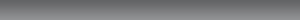 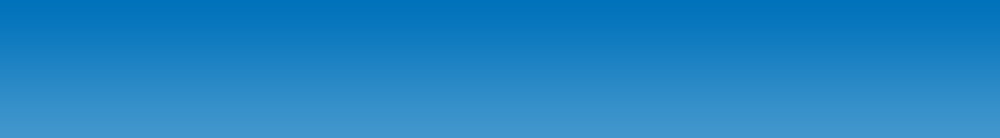 3
Ключевые особенности технологии проведения устного экзамена
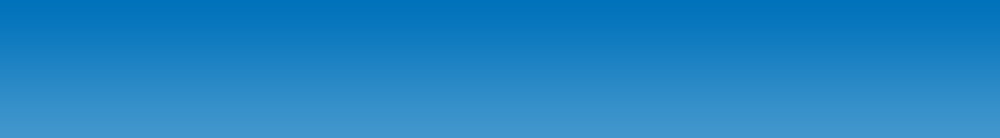 Особенности экзаменационных материалов
Доставочный короб содержит ИК и компакт-диски
ИК содержит только бланк регистрации
На компакт-диск записаны электронные КИМ 
На одной рабочей станции за один день может сдать экзамен только 4 участника
Диски и ИК поставляются россыпью
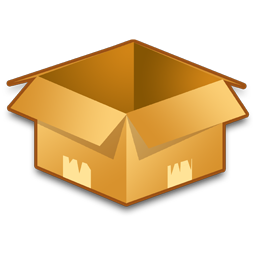 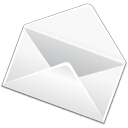 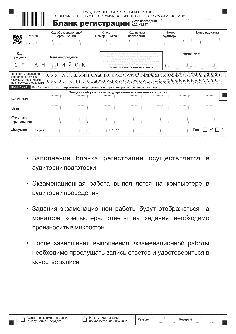 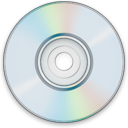 Компакт-диски с электронными КИМ
Доставочный короб
ИК с бланками регистрации
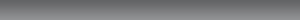 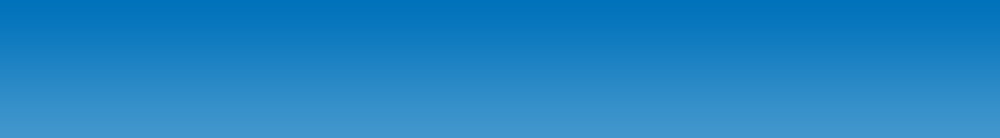 4
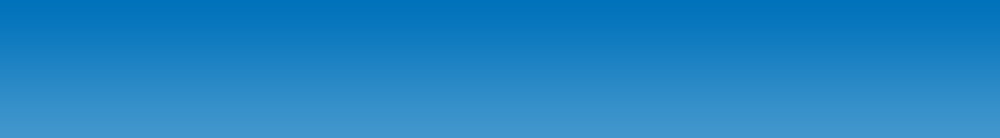 Ресурсное обеспечение ППЭ
Общая схема ППЭ
Аудитории подготовки
Помещение руководителя ППЭ
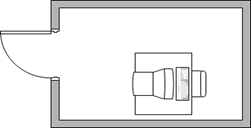 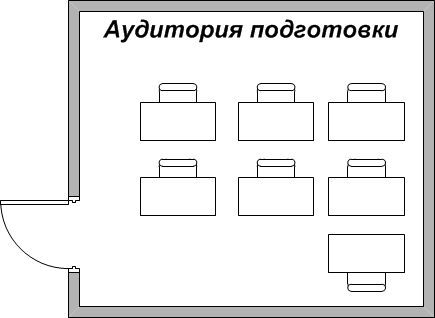 Аудитории проведения
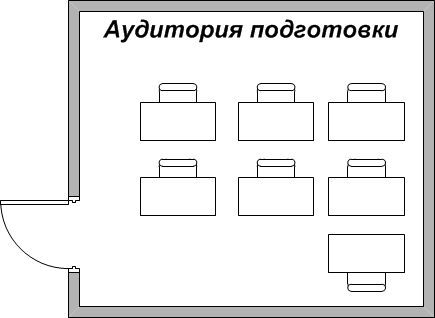 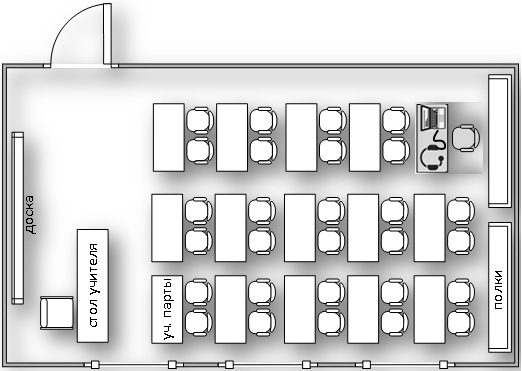 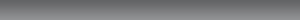 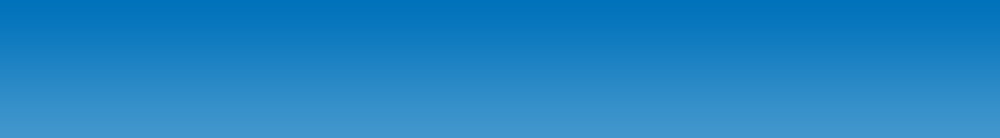 4
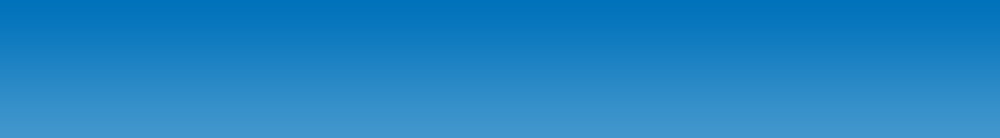 Ресурсное обеспечение ППЭ
Порядок перемещения участников
переход участников из аудиторий подготовки в аудитории проведения обеспечивают Организаторы из аудиторий проведения
переход обеспечивается согласно форме ППЭ-05-03-У Протокол проведения ГИА-9 в аудитории проведения
в протоколе ППЭ-05-03-У указан номер соответствующей аудитории подготовки участника
Аудитории проведения
Аудитории подготовки
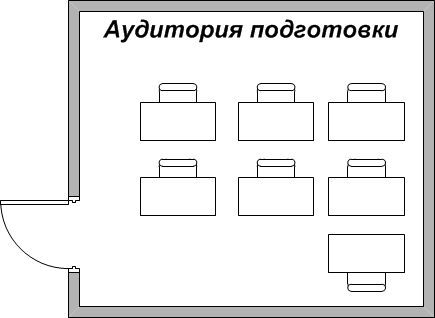 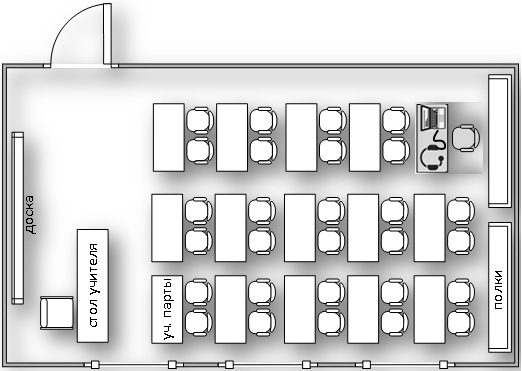 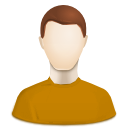 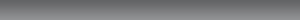 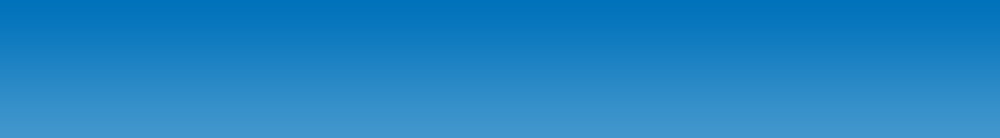 5
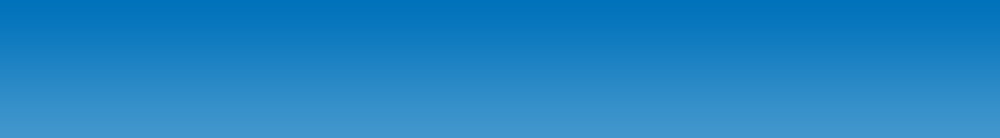 Ресурсное обеспечение ППЭ
Техническое обеспечение ППЭ
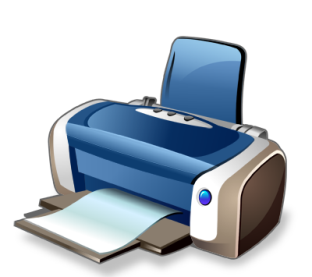 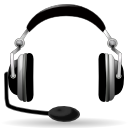 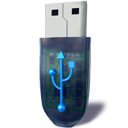 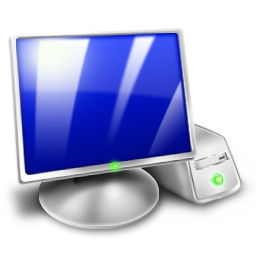 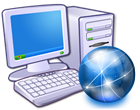 Флеш-носители
Принтер
Гарнитуры
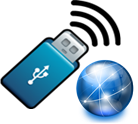 Рабочая станция с выходом в Интернет
Рабочие станции (без выхода в Интернет)
USB-модем
Помещение Руководителя ППЭ
Аудитории проведения
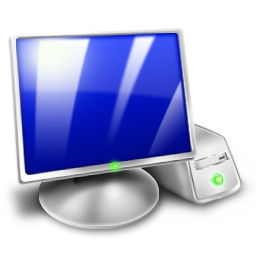 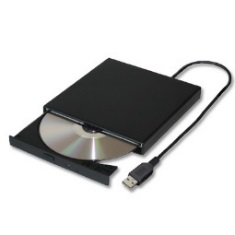 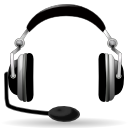 Инструкции для участника по работе с ПО

Материалы на период ожидания
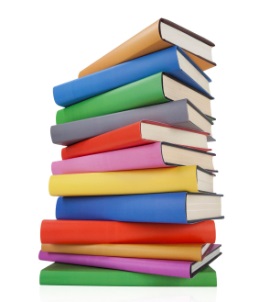 Резервные внешние CD приводы
Резервные станции
Резервные гарнитуры
Резервное оборудование
Аудитории подготовки
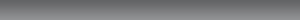 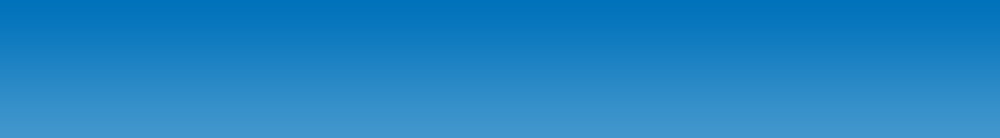 6
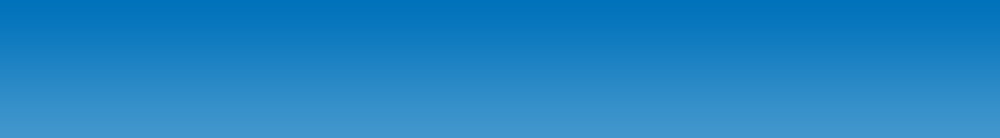 Подготовка ППЭ к проведению экзамена
Технический специалистРуководитель ППЭ
Технический специалистРуководитель ППЭ
Уполномоченный представитель ГЭК
Технический специалистРуководитель ППЭ
Уполномоченный представитель ГЭК
Организаторы
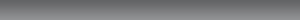 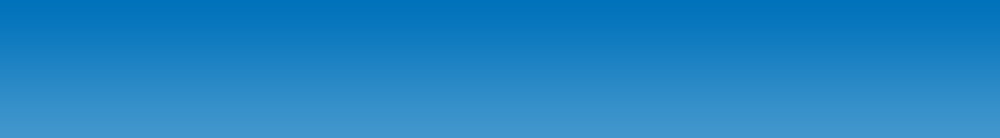 7
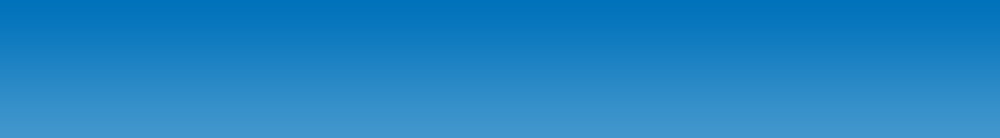 Подготовка ППЭ к проведению экзамена
Ответственный исполнитель: Технический специалист 
при участии Руководителя ППЭ
Период выполнения: от 2 до 5 рабочих дней до начала экзамена
Состав работ в помещении Руководителя ППЭ
Установка рабочей станции (компьютера)
Проверка наличия доступа в Интернет
Подготовка резервных внешних CD приводов
Резервный USB модем
Подготовка флеш-носителей для переноса ключа доступа к КИМ, а также для доставки аудиозаписей ответов участников
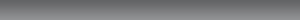 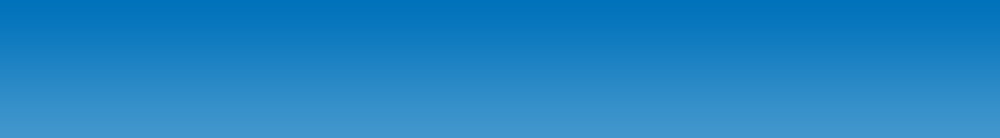 8
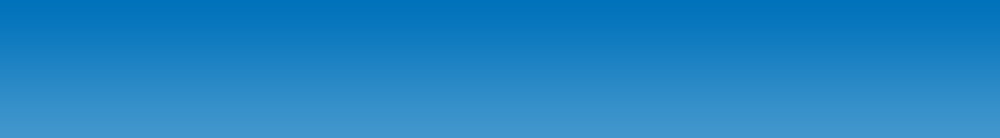 Подготовка ППЭ к проведению экзамена
Ответственный исполнитель: Технический специалист при участии Руководителя ППЭ
Период выполнения: от 2 до 5 рабочих дней до начала экзамена
Состав работ в аудиториях проведения
Установка рабочих мест участников экзамена (компьютеров)
Проверка на соответствие техническим требованиям
Настройка рабочего места участника экзамена:
Подключение и настройка гарнитуры системными средствами Windows
Установка ПО рабочего места участника (Станция записи ответов ОГЭ версии 2.5)
Проведение технической подготовки - проверка оборудования средствами ПО Станции записи ответов ОГЭ: качество аудиозаписи и отображения демонстрационных КИМ
Подготовка резервного оборудования: 
резервные станции записи с проведенной технической подготовкой для возможности быстрой замены (1 резервная станция на 4 основные), 
резервные аудиогранитуры (1 резервная аудиогранитура на 1 аудиторию проведения)
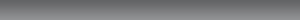 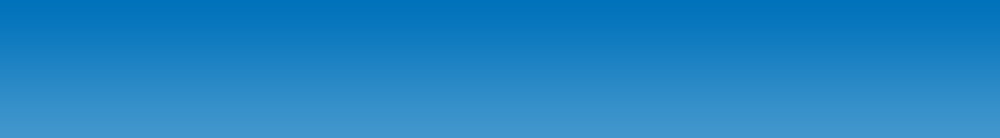 9
[Speaker Notes: ВАЖНО. Необходимо изучить гарнитуры и обучить участников пользоваться гарнитурой (одевать, направлять микрофон, регулировать громкость)]
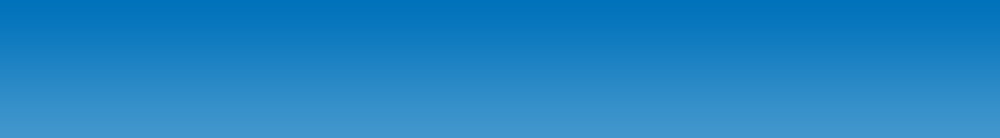 Подготовка ППЭ к проведению экзамена
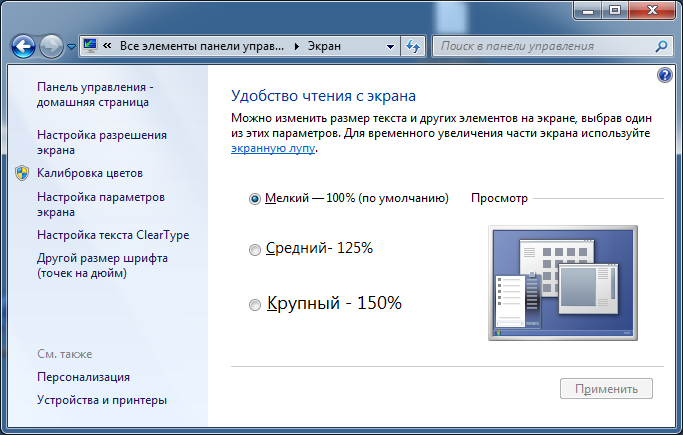 Ответственный исполнитель: Технический специалист при участии Руководителя ППЭ
Период выполнения: от 2 до 5 рабочих дней до начала экзамена
Рекомендуемые настройки операционной системы
создать учётную запись с правами локального администратора;
отключить автоматическое открытие компакт-диска;
отключить переход в спящий режим;
отключить включение экранной заставки Windows;
отключить блокировку компьютера;
установить стандартный размер шрифтов (100%);
добавить компоненты ПО Станция записи ответов 
        в исключения в установленном антивирусном ПО.
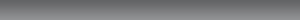 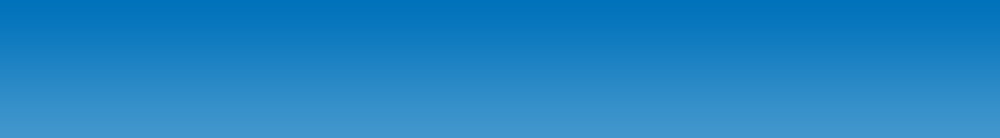 10
[Speaker Notes: ВАЖНО. Необходимо изучить гарнитуры и обучить участников пользоваться гарнитурой (одевать, направлять микрофон, регулировать громкость)]
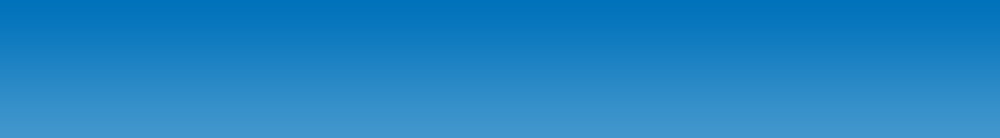 Подготовка ППЭ к проведению экзамена
Ответственный исполнитель: Технический специалист при участии Руководителя ППЭ
Период выполнения: от 2 до 5 рабочих дней до начала экзамена
Установка ПО
Дистрибутив каждой станции ППЭ передается в виде zip-архива, в состав которого включены:
Папка «Prerequisites» с установочными файлами сопутствующего ПО.
«Станция записи ответов ОГЭ 2.5.exe» - исполняемый файл запуска установки ПО.
Для установки необходимо:
Распаковать архив в соответствующую папку.
Запустить процедуру установки в профиле учетной записи,  которая будет использоваться для проведения экзаменов.

По окончании установки необходимо выполнить перезагрузку компьютера.
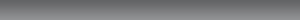 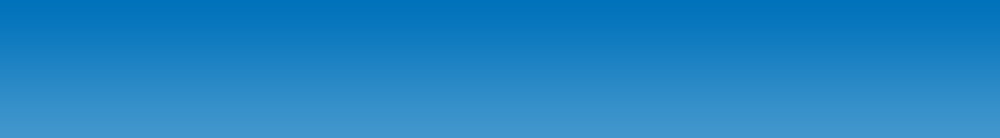 11
[Speaker Notes: ВАЖНО. Необходимо изучить гарнитуры и обучить участников пользоваться гарнитурой (одевать, направлять микрофон, регулировать громкость)]
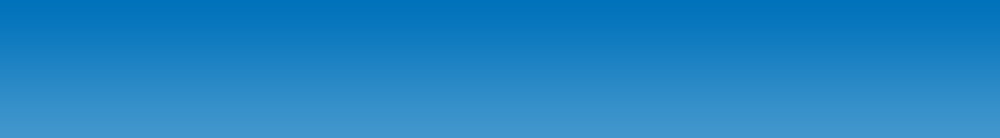 Установка станции записи устных ответов (создание экзамена)
При начале технической подготовки необходимо нажать «Новый экзамен»
В случае если вы хотите продолжить работу со Станцией записи ответов по экзамену, начатому ранее, нажмите на ссылку с датой и предметом соответствующего экзамена. При этом в столбце «Текущий статус» указано наименование этапа, на котором была завершена работа со Станцией записи ответов по соответствующему экзамену в прошлый раз.
В случае закрытия Станции записи во время проведения экзамена доступна функция нештатного завершения, которая позволяет сразу перейти к этапу выгрузки ответов. Используйте данную возможность только в том случае, если на данной рабочей станции не требуется продолжать проведение экзамена.
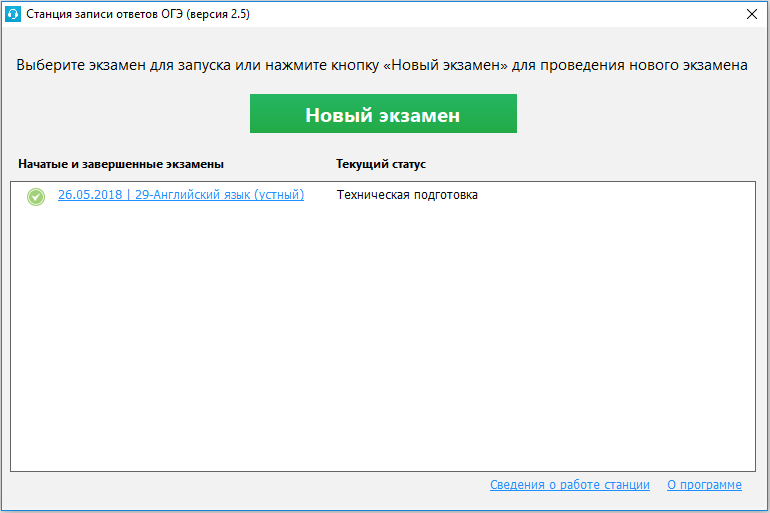 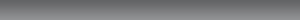 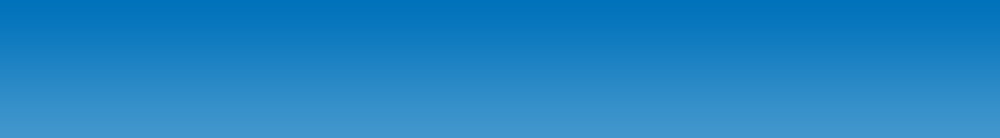 12
[Speaker Notes: ВАЖНО. Необходимо изучить гарнитуры и обучить участников пользоваться гарнитурой (одевать, направлять микрофон, регулировать громкость)]
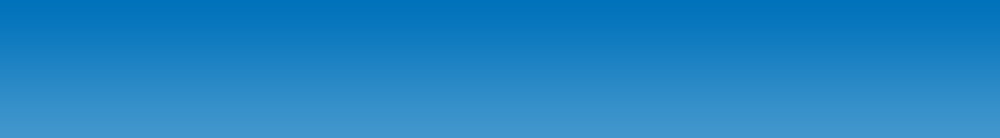 Установка станции записи устных ответов (ввод первичной информации)
Номер места в аудитории должен быть уникальным
На экзамены выбираем этап «Основной период»
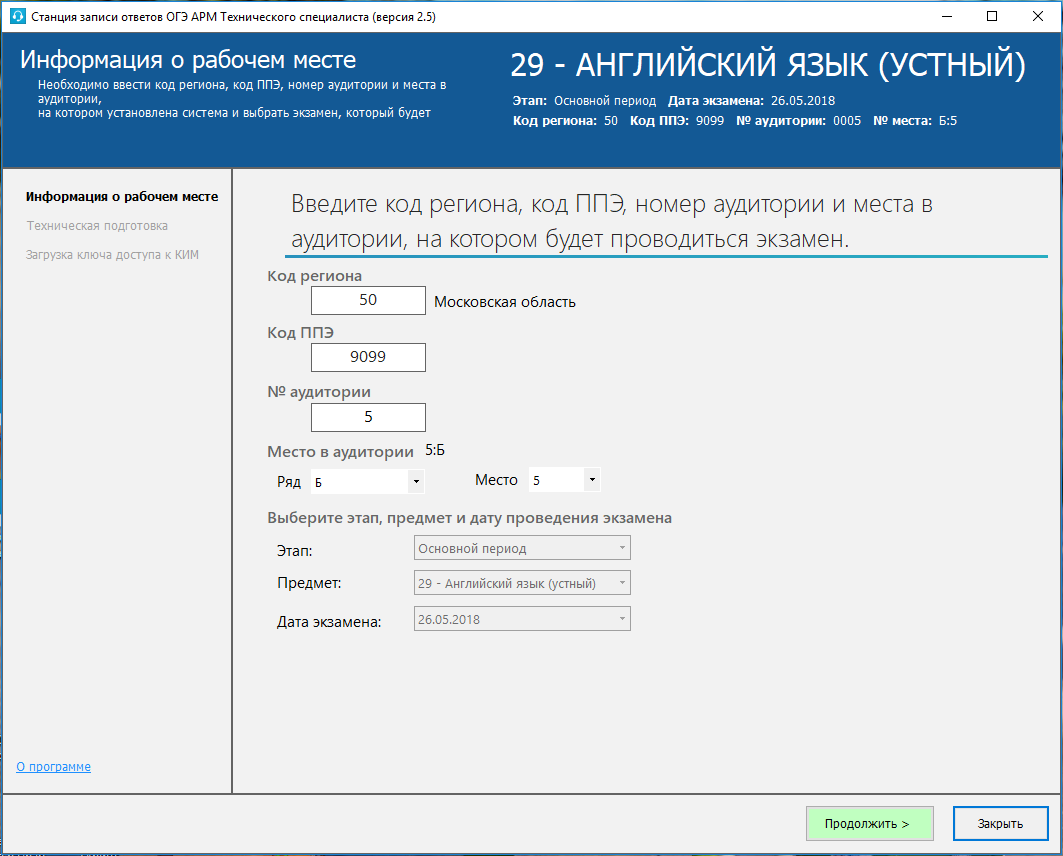 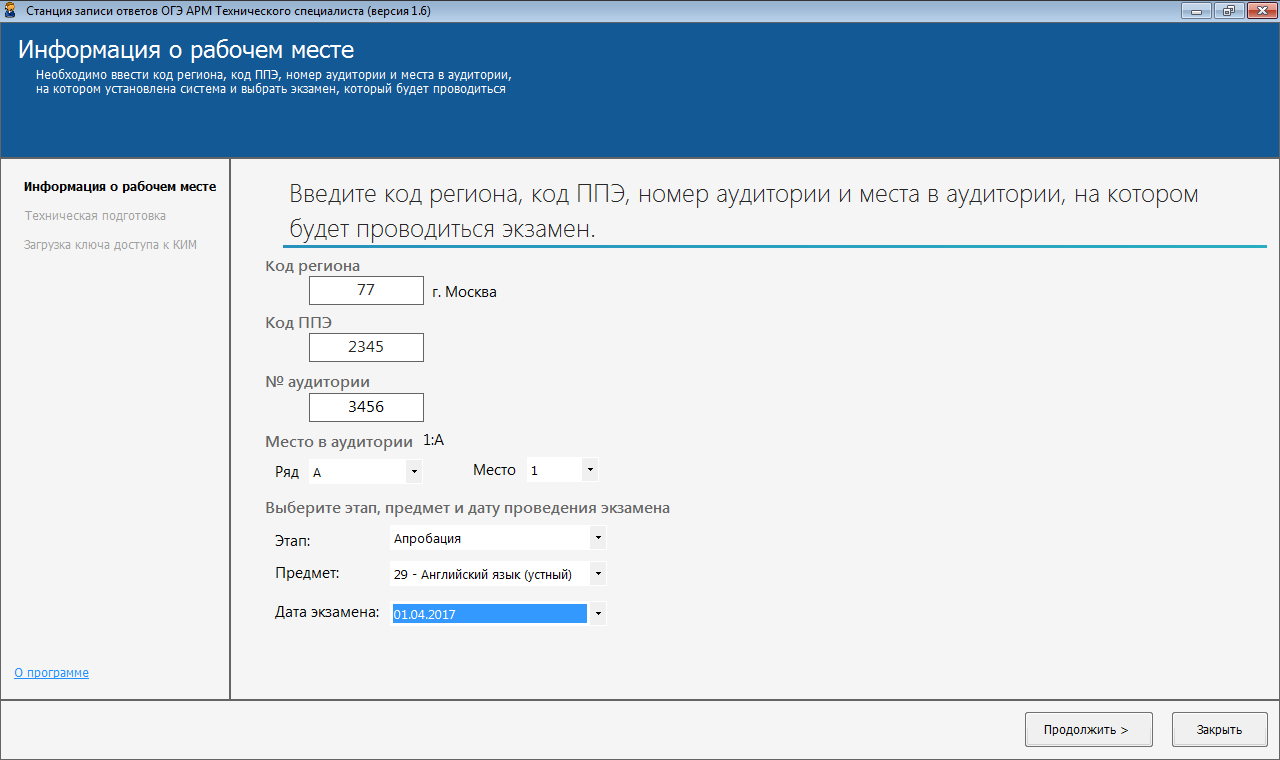 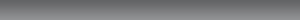 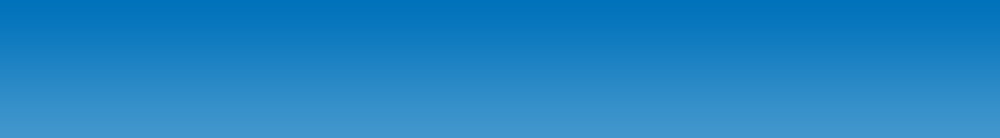 13
[Speaker Notes: ВАЖНО. Необходимо изучить гарнитуры и обучить участников пользоваться гарнитурой (одевать, направлять микрофон, регулировать громкость)]
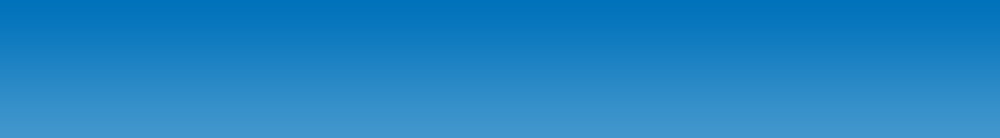 Установка станции записи устных ответов (проверка соответствия требованиям)
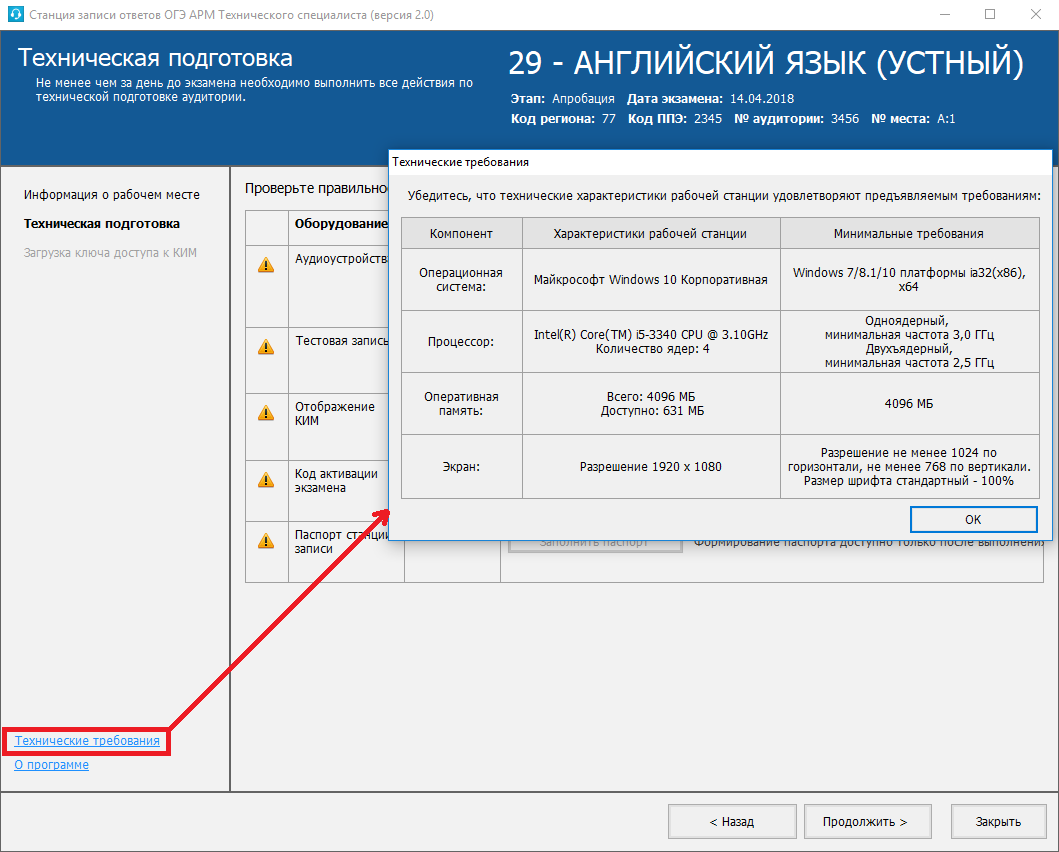 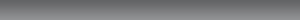 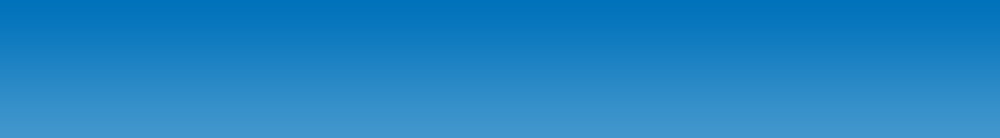 14
[Speaker Notes: ВАЖНО. Необходимо изучить гарнитуры и обучить участников пользоваться гарнитурой (одевать, направлять микрофон, регулировать громкость)]
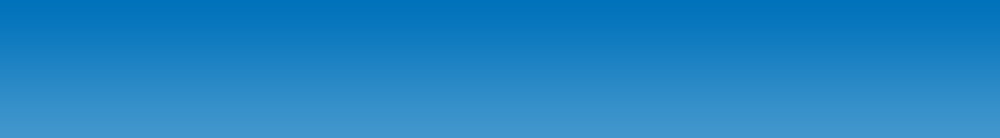 Установка станции записи устных ответов (техническая подготовка)
Убедиться, что станция соответствует техническим требованиями
Техническая подготовка проводится на каждой рабочей станции
Формируется отчет с кодом активации экзамена (единый для всех рабочих станций в одной аудитории), который необходимо распечатать
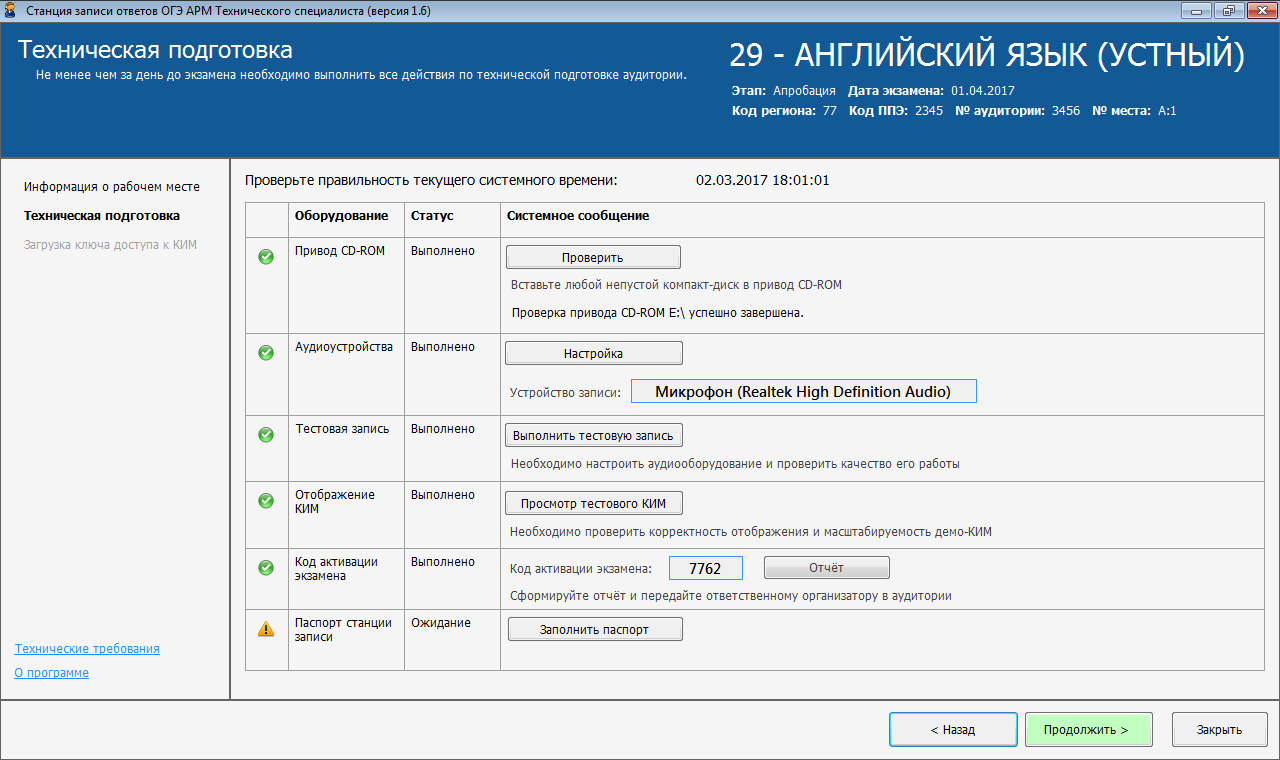 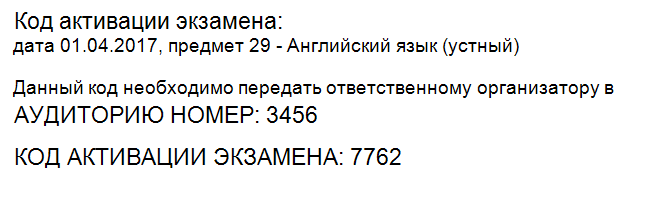 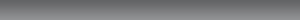 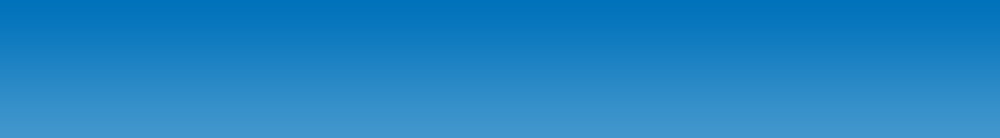 15
[Speaker Notes: ВАЖНО. Необходимо изучить гарнитуры и обучить участников пользоваться гарнитурой (одевать, направлять микрофон, регулировать громкость)]
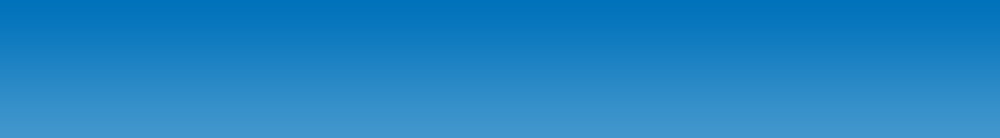 Установка станции записи устных ответов (проверка качества записи)
1
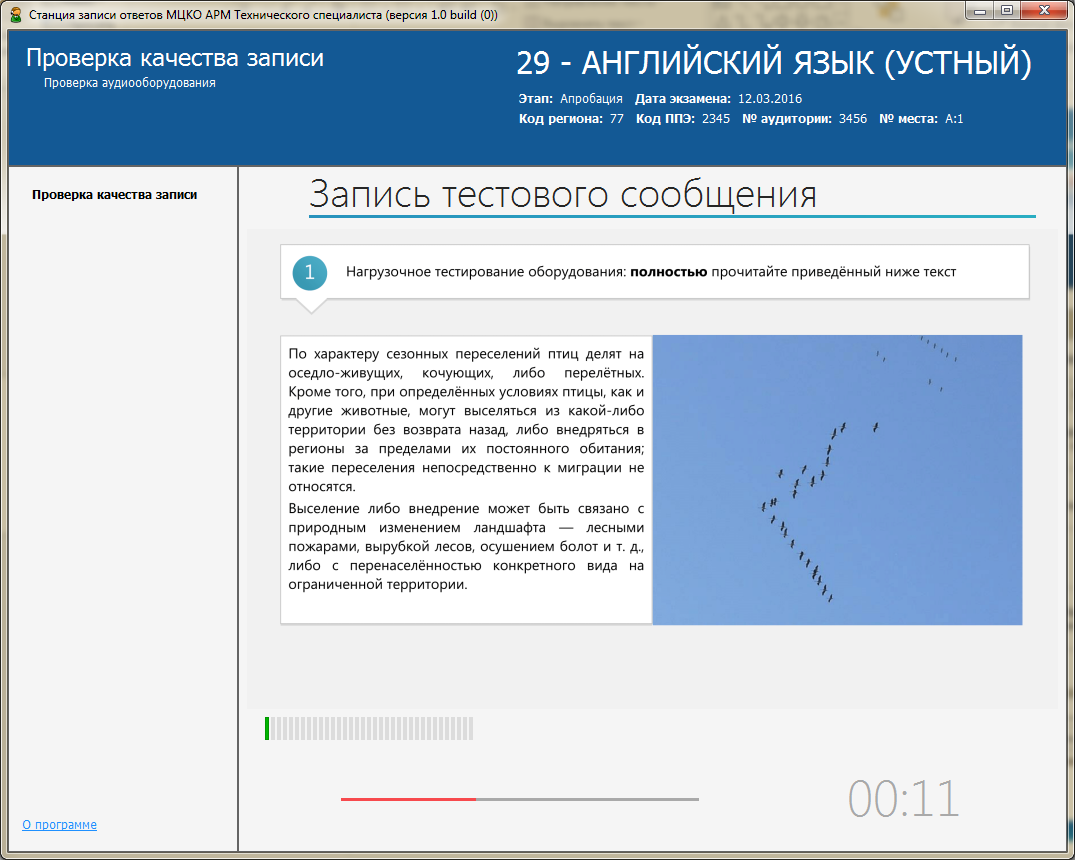 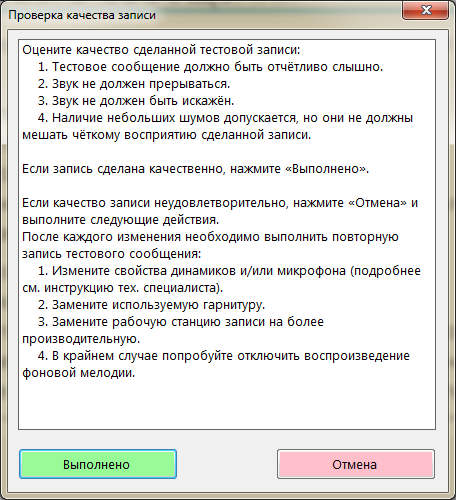 3
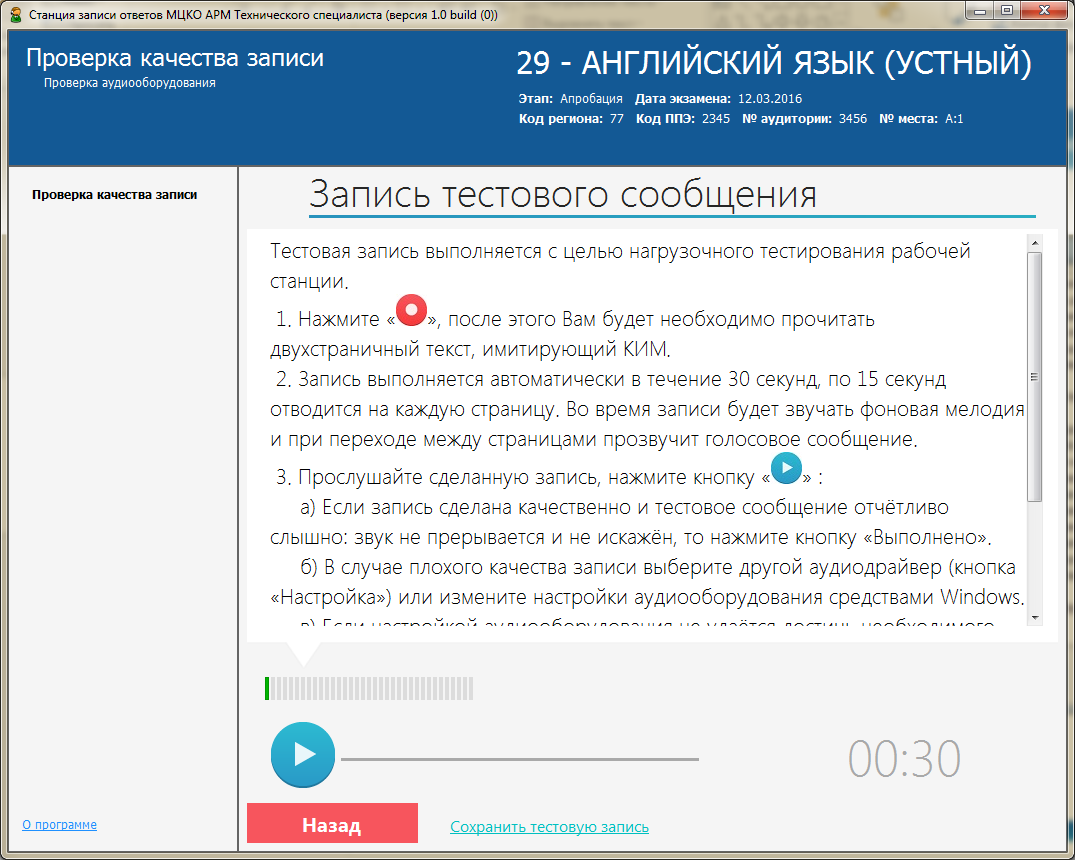 2
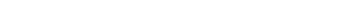 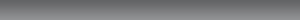 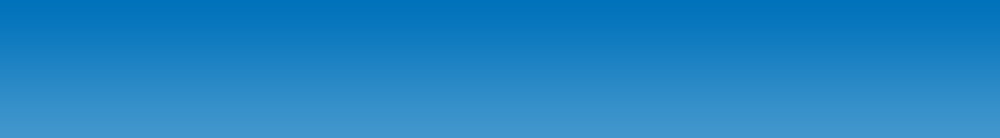 16
[Speaker Notes: ВАЖНО. Необходимо изучить гарнитуры и обучить участников пользоваться гарнитурой (одевать, направлять микрофон, регулировать громкость)]
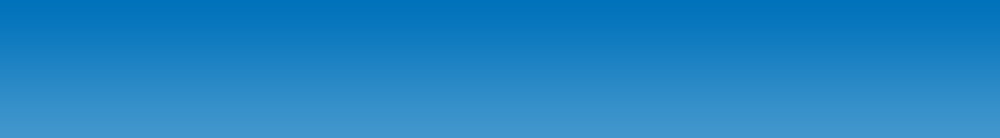 Установка станции записи устных ответов (проверка тестового КИМ)
1
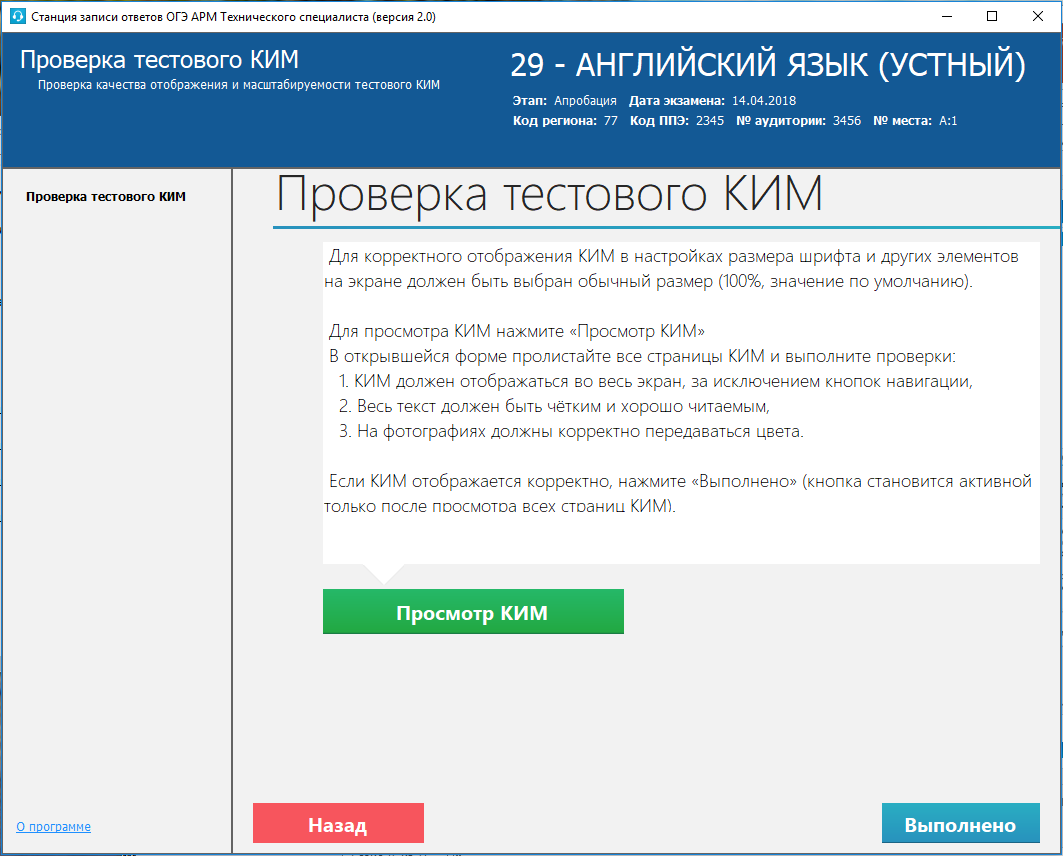 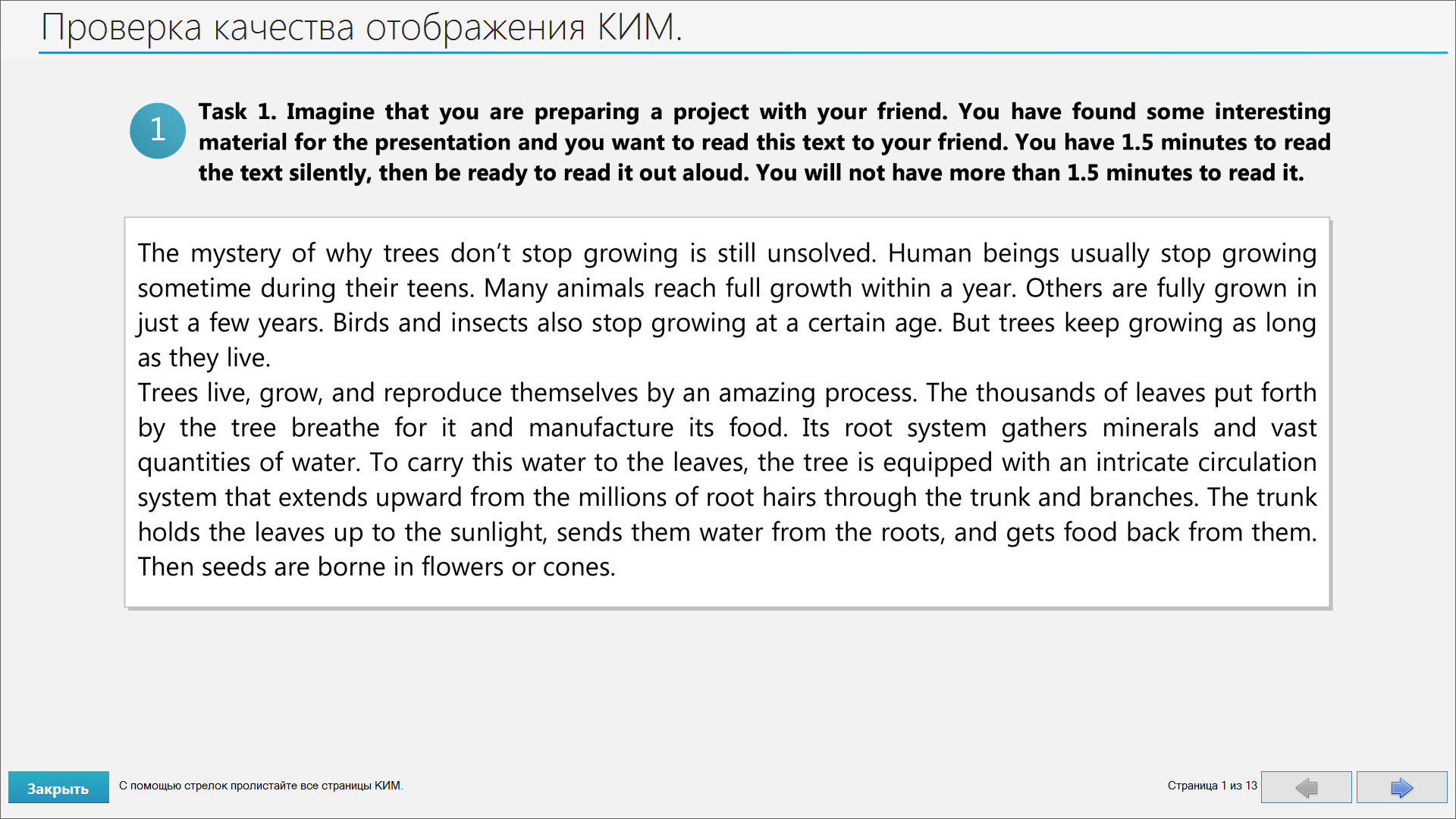 2
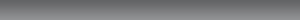 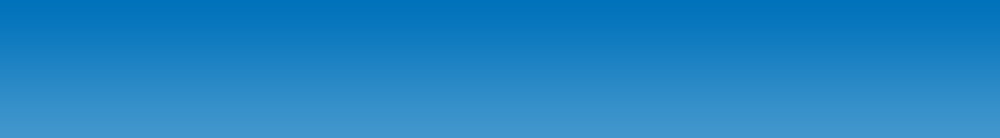 17
[Speaker Notes: ВАЖНО. Необходимо изучить гарнитуры и обучить участников пользоваться гарнитурой (одевать, направлять микрофон, регулировать громкость)]
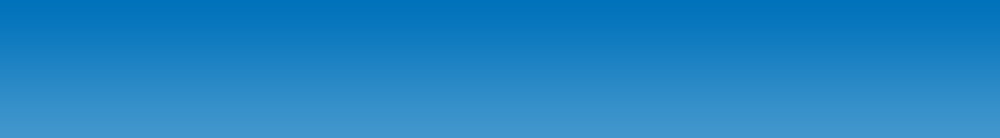 Установка станции записи устных ответов (техническая подготовка)
Заполнить паспорт станции
Сохранить сформированный паспорт на флеш-носитель
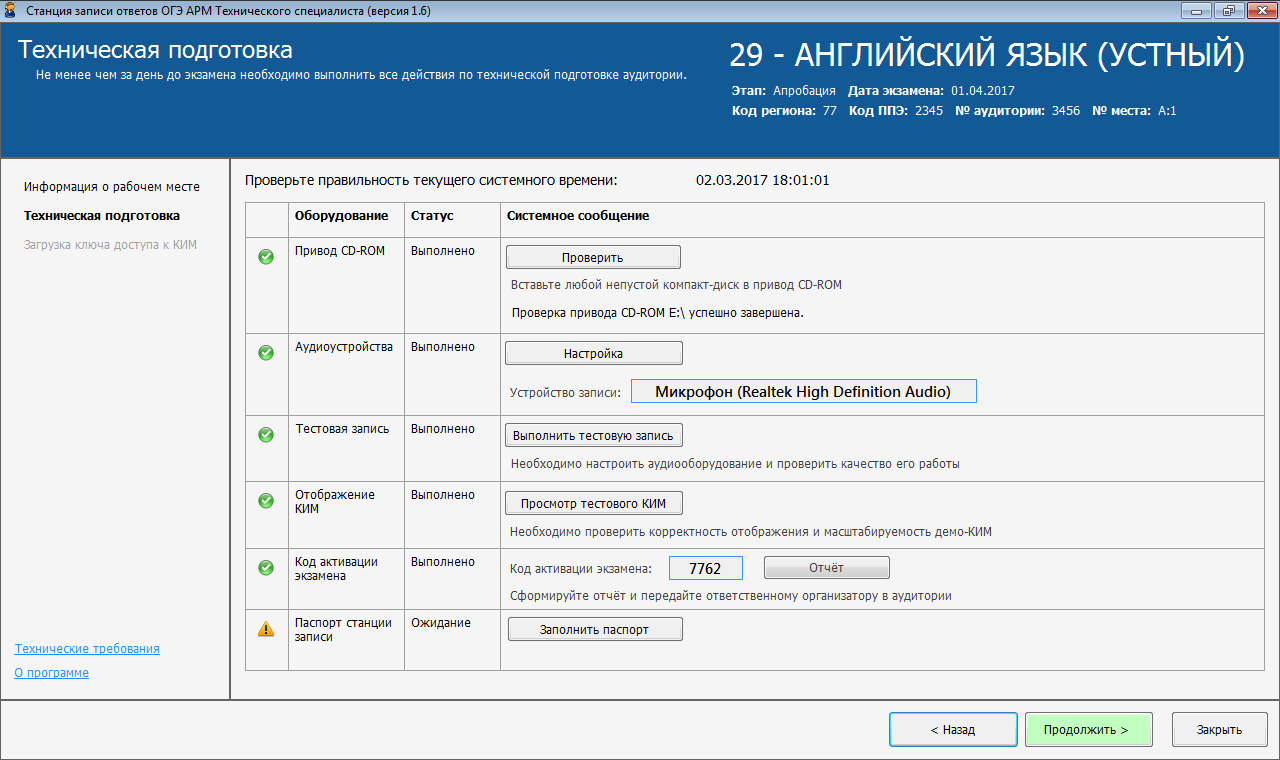 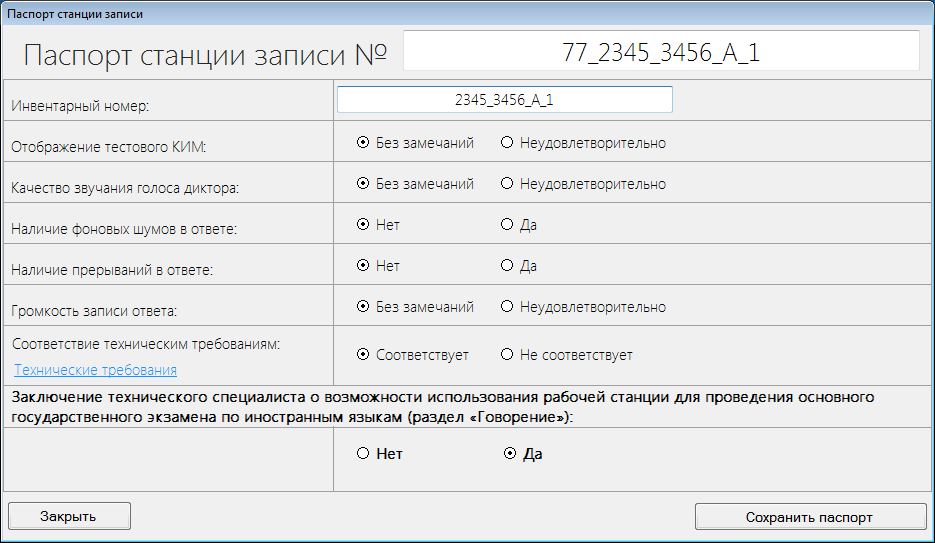 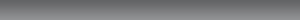 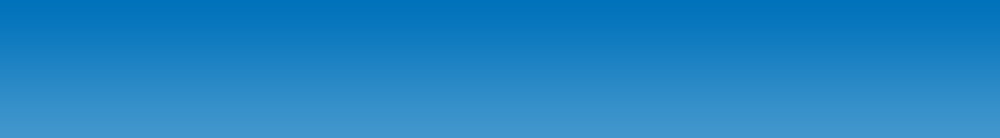 18
[Speaker Notes: ВАЖНО. Необходимо изучить гарнитуры и обучить участников пользоваться гарнитурой (одевать, направлять микрофон, регулировать громкость)]
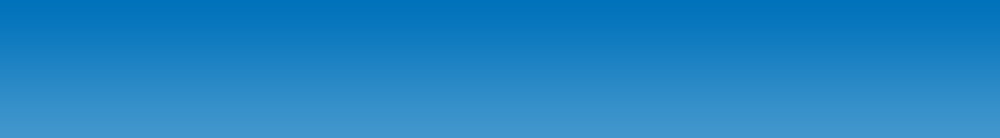 Установка станции записи устных ответов (особенности для участника с ОВЗ)
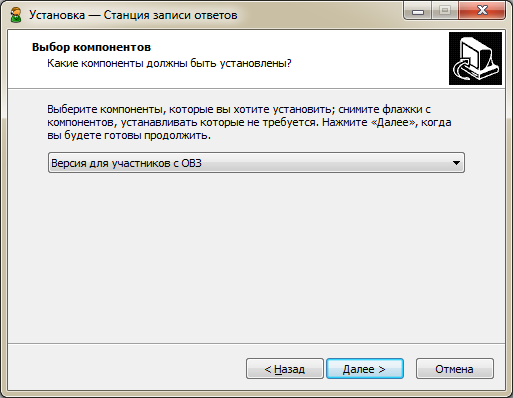 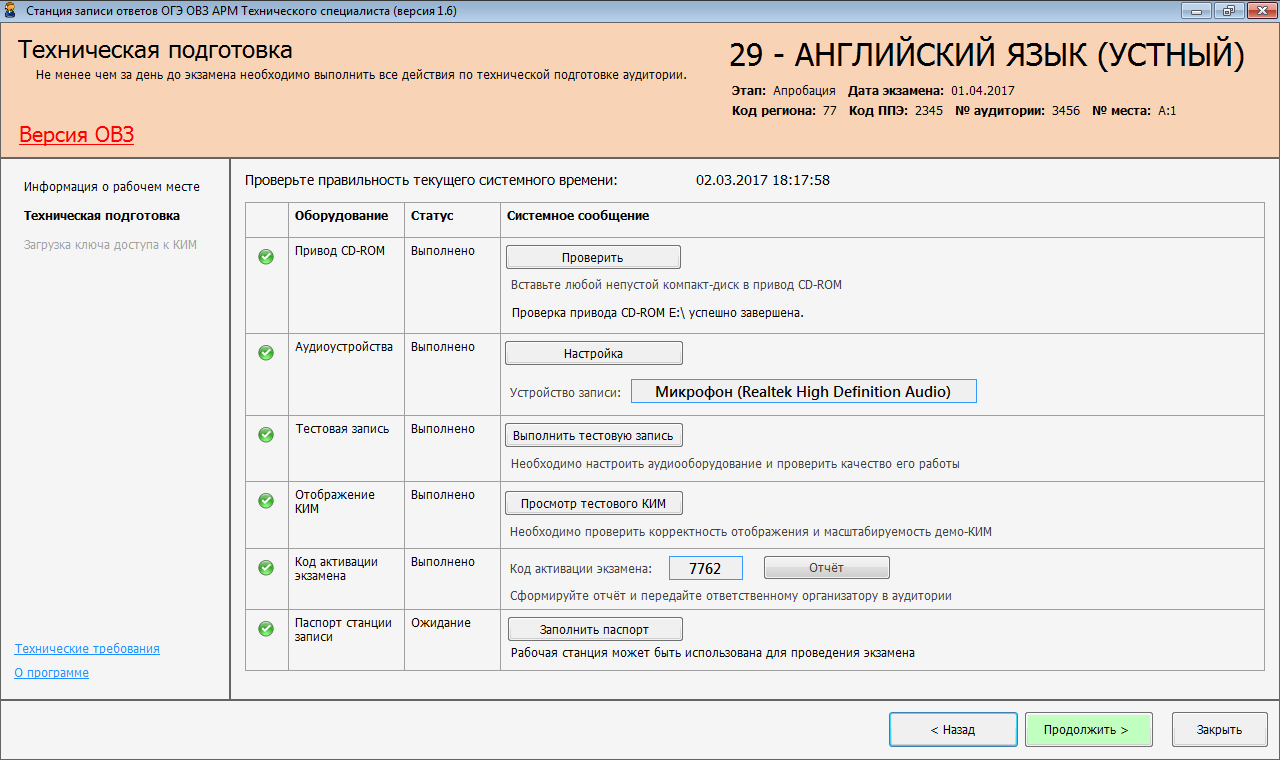 На одном компьютере может быть установлена только одна из версий Станции записи ответов: Стандартная версия или Версия для участников с ОВЗ.
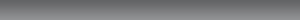 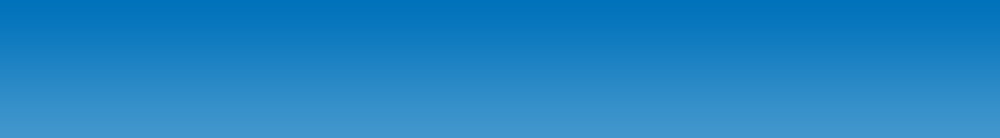 19
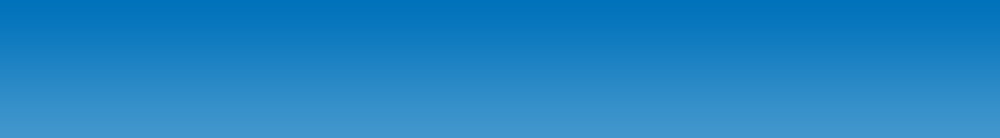 Установка станции записи устных ответов (особенности для участника с ОВЗ)
Версия программного обеспечения для участников с ОВЗ:
Используются стандартные КИМ
Общее время сдачи экзамена – 45 минут
Нет ограничений по времени подготовки и ответа на каждое задание
Переход от задания (этапа подготовки) к ответу осуществляется по кнопке 
Завершение ответа осуществляется по кнопке
Кнопку перехода может нажимать участник самостоятельно или ассистент по его просьбе
Кнопки перехода выполнены на русском языке
Звуковое сопровождение и пятисекундные паузы между переходами остаются
Для слепых участников КИМ дублируется в тетради на Шрифте Брайля
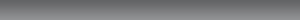 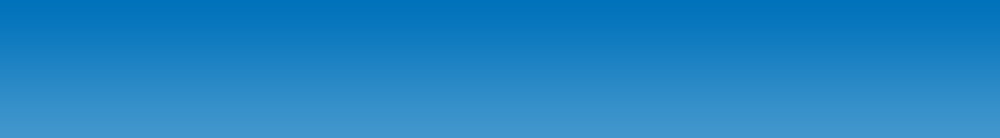 20
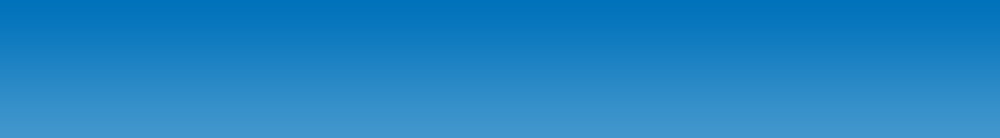 Контроль технической готовности
Ответственный исполнитель: Уполномоченный представитель ГЭК
при участии Технического специалиста и Руководителя ППЭ
Период выполнения: за 1 рабочий день до экзамена
Наличие резервного оборудования
Контроль наличия USB-модема
Контроль наличия флеш-носителей
Контроль резервных внешних CD приводов
Контроль наличия резервных аудиогарнитур
Контроль наличия резервных рабочих станций участников экзамена
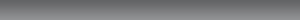 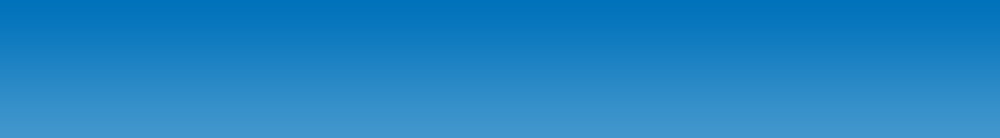 21
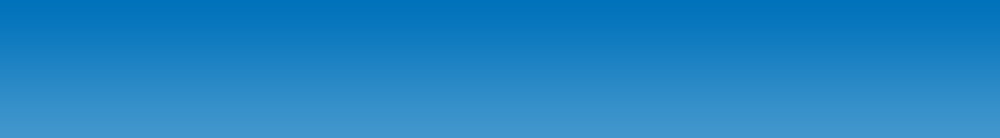 Контроль технической готовности
Ответственный исполнитель: Уполномоченный представитель ГЭК
при участии Технического специалиста и Руководителя ППЭ
Период выполнения: за 1 рабочий день до экзамена
Готовность рабочих мест участников в аудиториях проведения
Проверка установленной версии ПО Станции записи ответов ОГЭ (версия 2.5)
Контроль качества аудиозаписи 
Контроль качества отображения КИМ
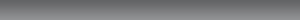 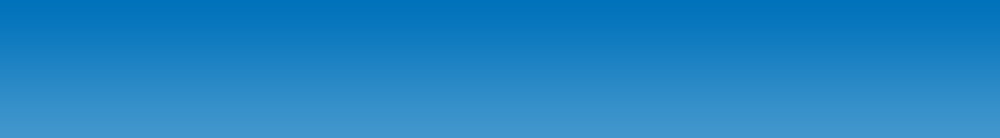 22
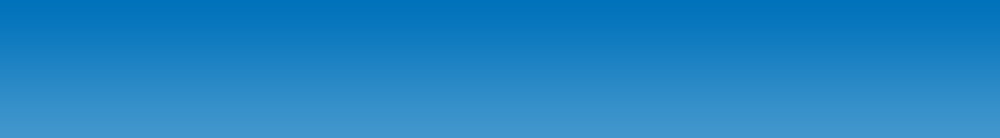 Подготовка к экзамену
Исполнитель: Технический специалист, Уполномоченный представитель ГЭК
Период выполнения: начиная с 08:30 по местному времени
Уполномоченный представитель ГЭК
Технический специалист
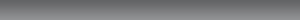 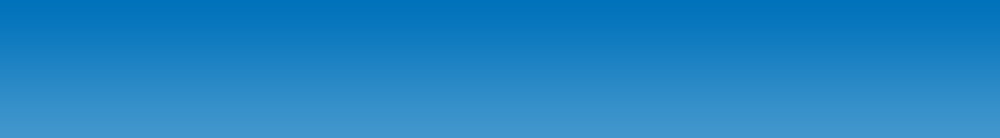 23
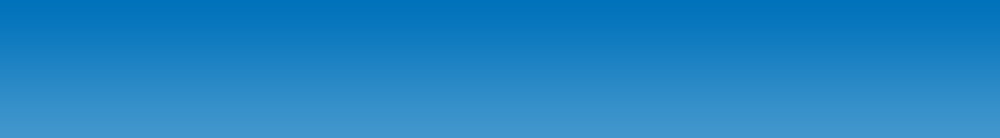 Подготовка к экзамену
Загрузка ключа доступа к КИМ
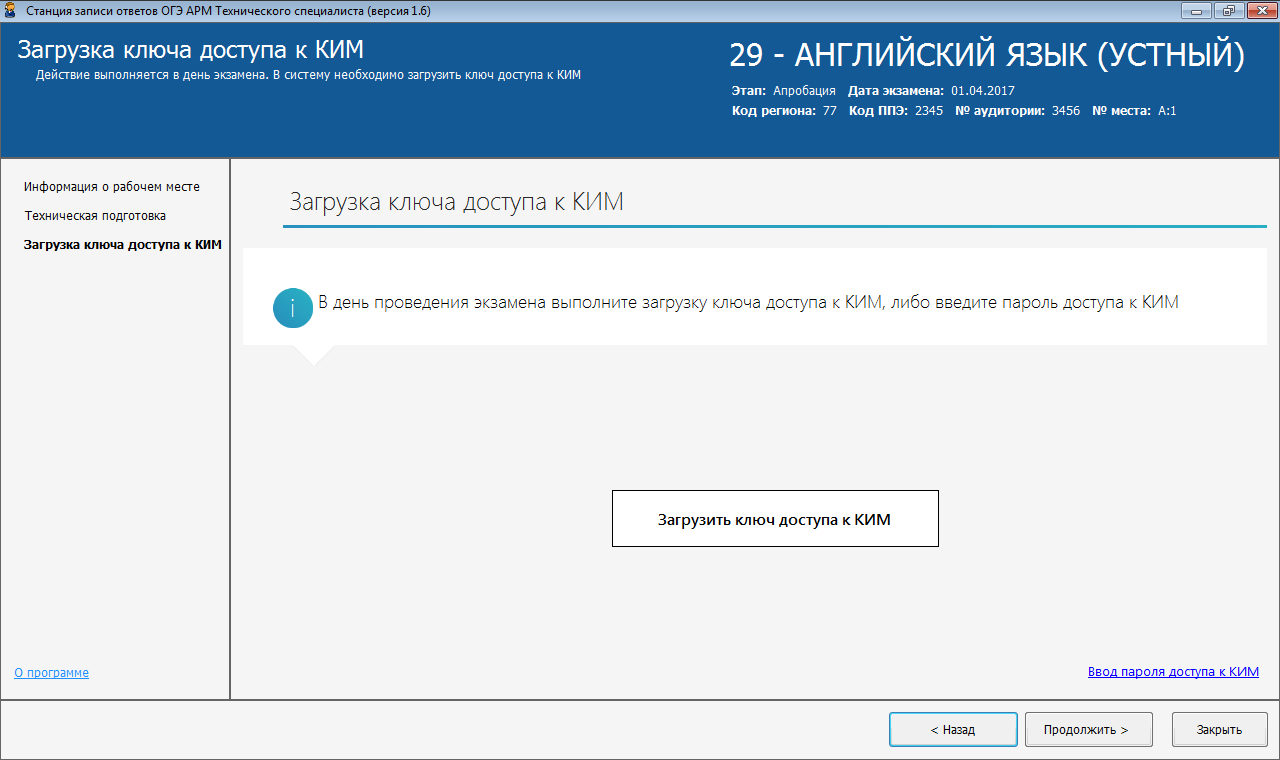 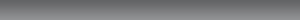 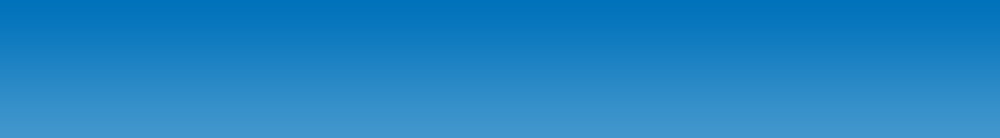 24
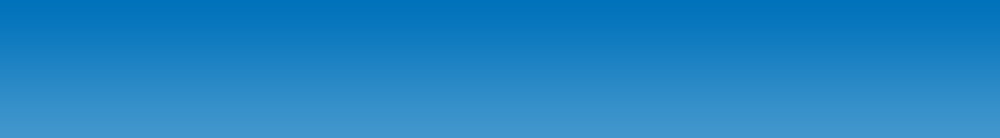 Подготовка к экзамену
Ответственный исполнитель: Организаторы
Период выполнения: не позднее чем за 15 минут до начала экзамена
Организаторы в аудитории подготовки 
Проверка персональных данных и контроль явки участников
Размещение участников на местах в соответствии с рассадкой
Ознакомление участников с краткой инструкцией по использованию программного обеспечения
Раздача материалов на языке проводимого экзамена, используемых участниками во время ожидания
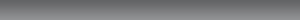 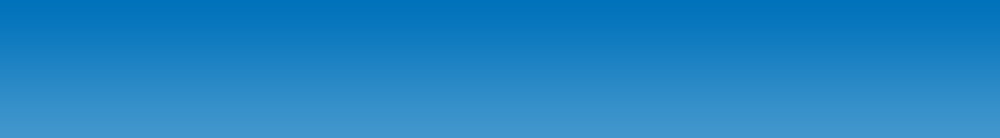 25
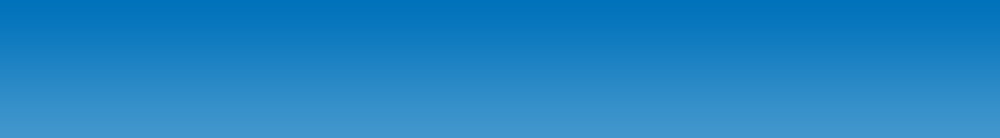 Подготовка к экзамену
Ответственный исполнитель: Организаторы в аудиториях проведения
Период выполнения: с 10:00 и с 14:00
Организаторы в аудитории проведения 
Получение компакт-дисков с электронными КИМ
Установка компакт-дисков в рабочие станции участников экзамена
Запуск процесса расшифровки КИМ
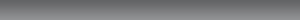 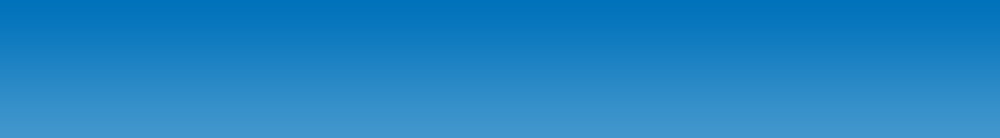 26
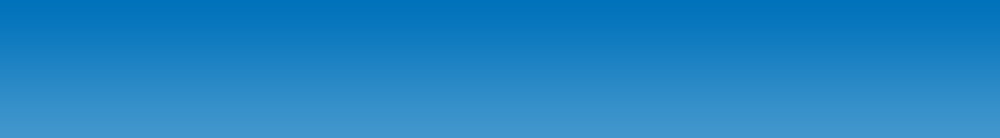 Подготовка к экзамену
Исполнитель: Организаторы в аудиториях подготовки
Период выполнения: начиная с 10:00 и с 14:00
Организатор
Организатор
Организатор
Участник
Участник
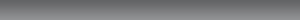 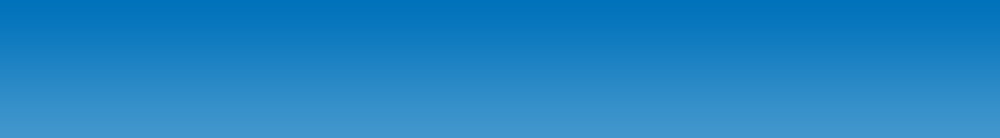 27
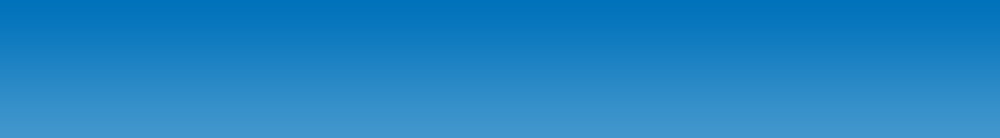 Проведение экзамена
Исполнитель: Организаторы в аудиториях проведения
Период выполнения: до 2 часов (до 30 минут на участника)
Организатор
Организатор
Участник
Организатор
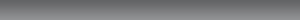 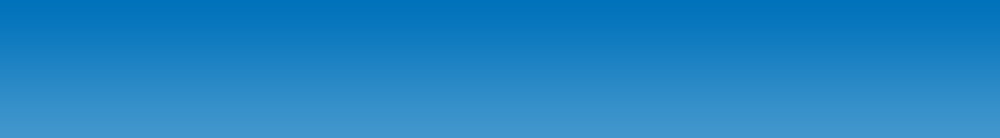 28
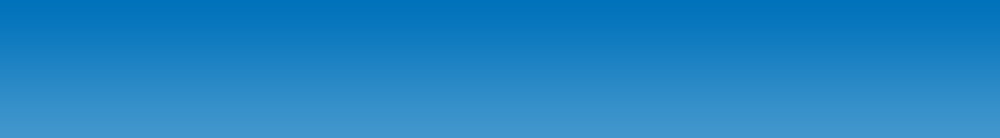 Завершение экзамена
Исполнитель: Организаторы, Технический специалист
Период выполнения: после выхода участников из аудиторий ППЭ
Организатор
Технический специалист
Технический специалист
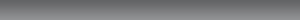 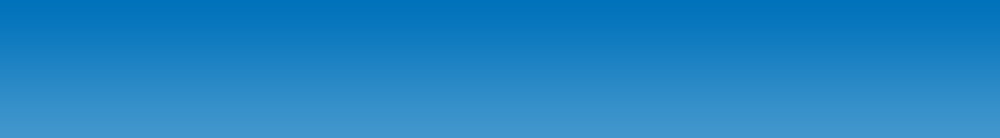 29
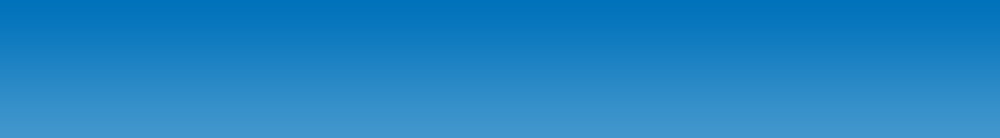 Завершение экзамена
В дополнение к стандартной технологии в РЦОИ передаются:
Аудиозаписи ответов на флеш-носителях 
Протоколы к флеш-носителям с аудиозаписями ответов участников
Компакт-диски с электронными КИМ
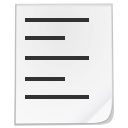 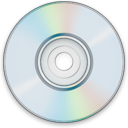 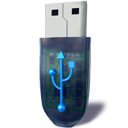 Флеш-носители с аудиозаписями ответов
Компакт-диски с электронными КИМ
Протоколы к носителям с аудиозаписями
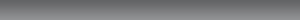 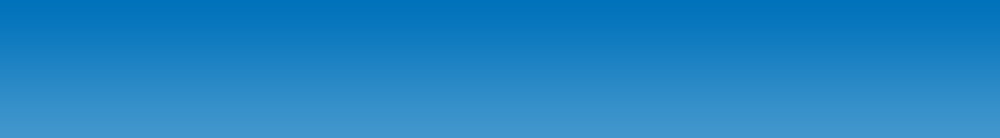 30
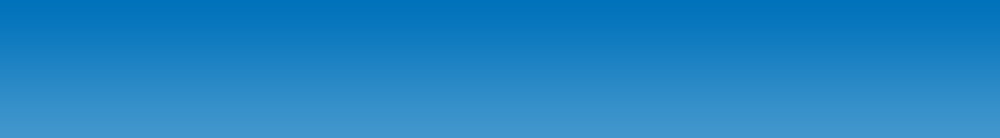 Нештатные ситуации при работе со станцией записи устных ответов
Нештатные ситуации в ходе работы аудиоустройства
Ошибка инициализации оборудования
 
Рекомендации по устранению ошибки:
• Переустановка драйверов
• Настройки антивируса
• Смена разъёма
• Замена гарнитуры
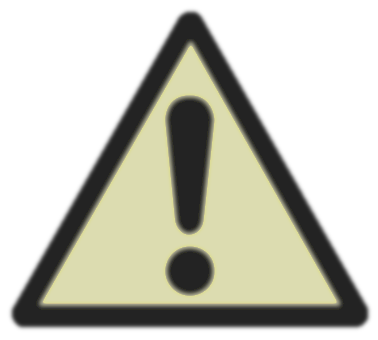 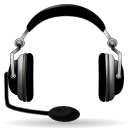 Компьютерная аудиогранитура: наушники с микрофоном
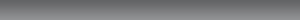 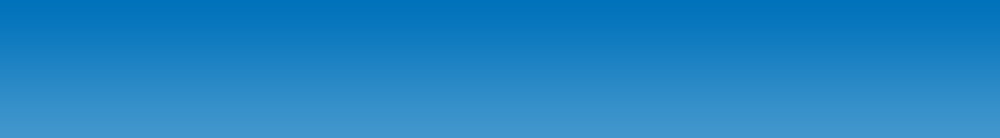 31
[Speaker Notes: ВАЖНО. Необходимо изучить гарнитуры и обучить участников пользоваться гарнитурой (одевать, направлять микрофон, регулировать громкость)]
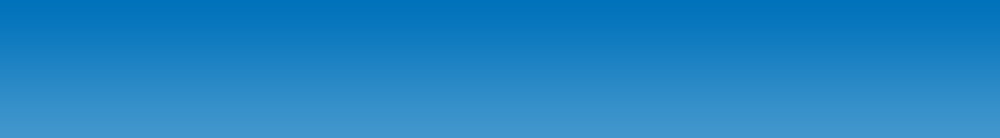 Нештатные ситуации при работе со станцией записи устных ответов
Нештатные ситуации в ходе технической подготовки
Индикатор уровня сигнала для аудиоустройства не изменяется – Проверить физическое подключение и настройки выбранного микрофона в Windows или выполняем замену гарнитуры.
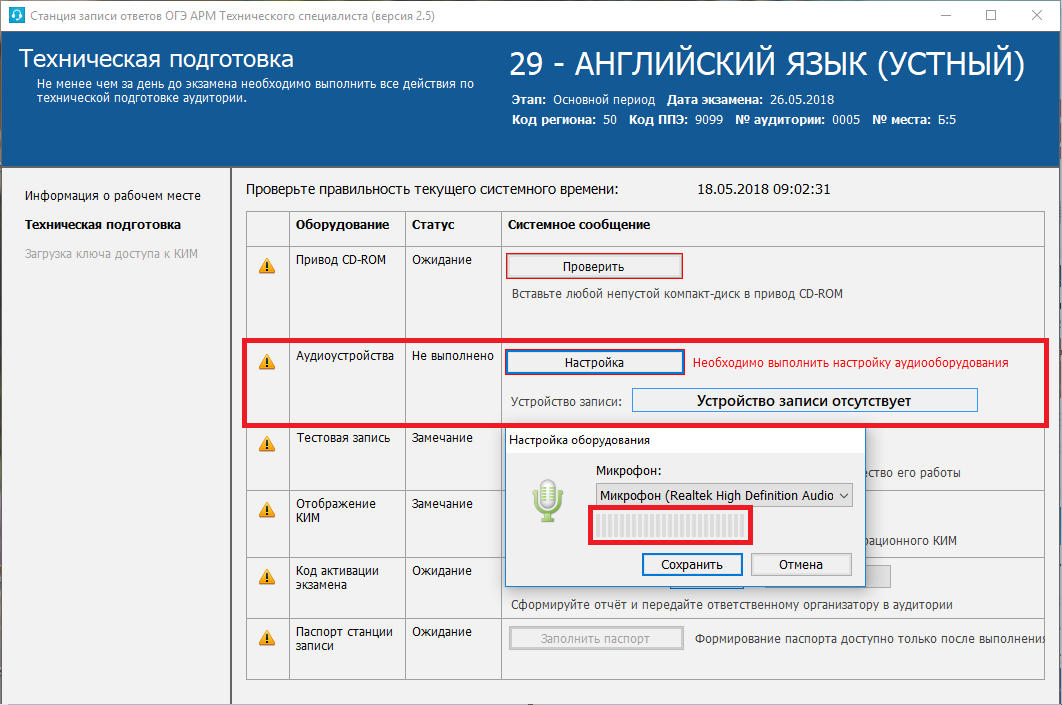 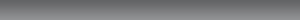 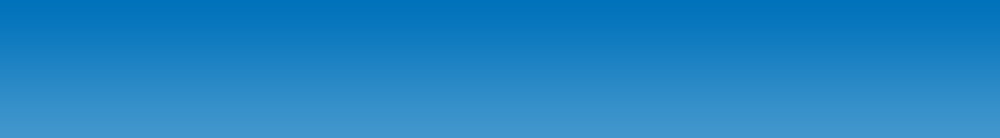 32
[Speaker Notes: ВАЖНО. Необходимо изучить гарнитуры и обучить участников пользоваться гарнитурой (одевать, направлять микрофон, регулировать громкость)]
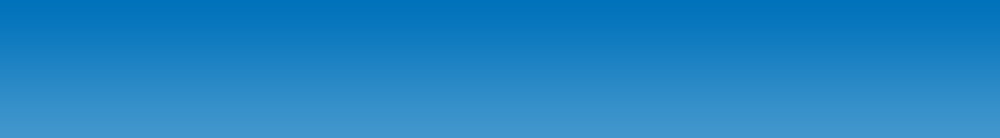 Нештатные ситуации при работе со станцией записи устных ответов
Нештатные ситуации в ходе загрузки ключа доступа к КИМ
Загружаемый файл не является ключом к КИМ или файл не удалось прочитать
Убедитесь, что Вы загружаете именно ключ доступа к КИМ. Файл ключа доступа к КИМ имеет наименование вида: 
Наименование_ключа_<Код региона>_<Дата проведения экзамена>.dat
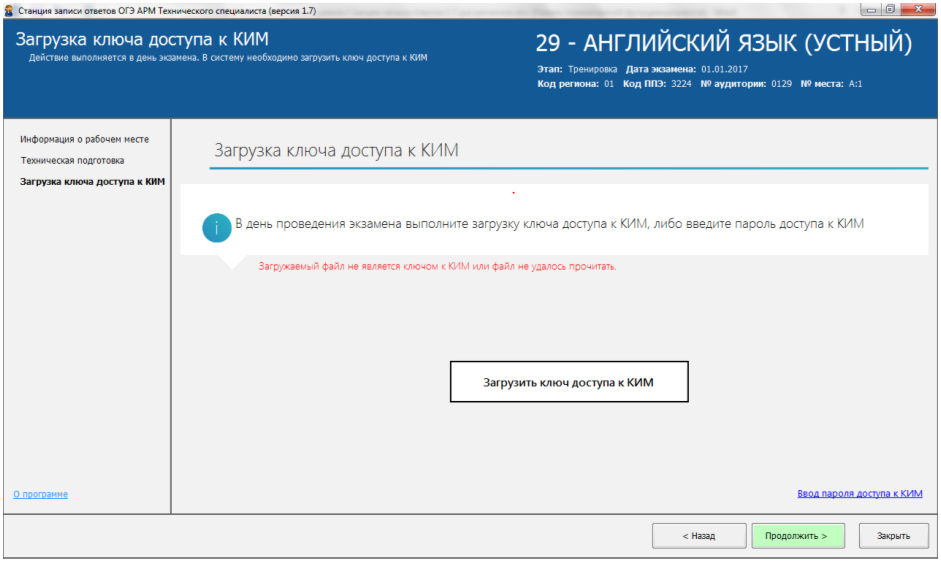 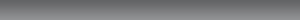 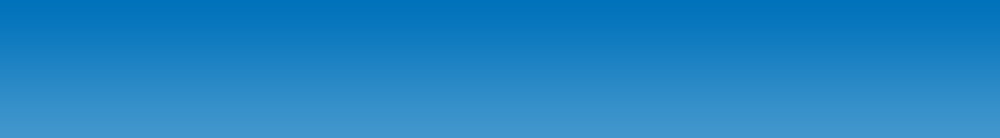 33
[Speaker Notes: ВАЖНО. Необходимо изучить гарнитуры и обучить участников пользоваться гарнитурой (одевать, направлять микрофон, регулировать громкость)]
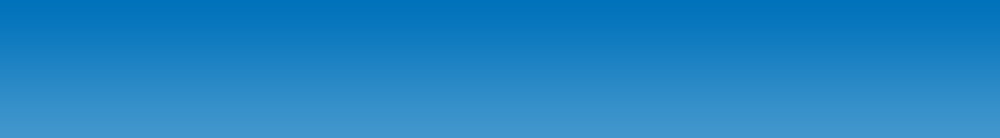 Нештатные ситуации при работе со станцией записи устных ответов
Нештатные ситуации в ходе загрузки ключа доступа к КИМ
Ошибка при чтении файла. Подробная информация записана в лог
Ошибка возникает, если для загрузки выбран не файл ключа 
Проверьте, что Вы пытаетесь загрузить правильный ключ доступа к КИМ. В случае повторения ошибки обратитесь на горячую линию
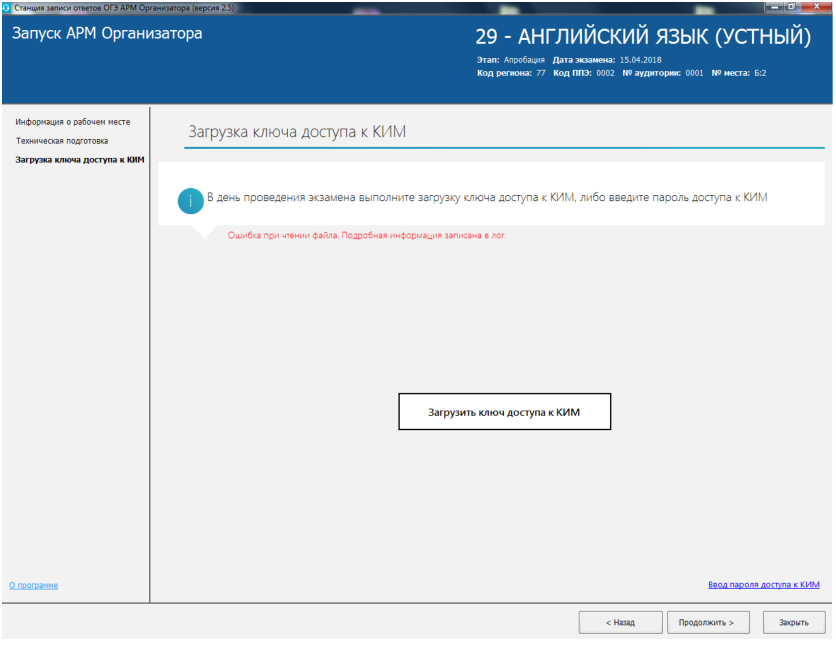 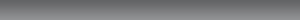 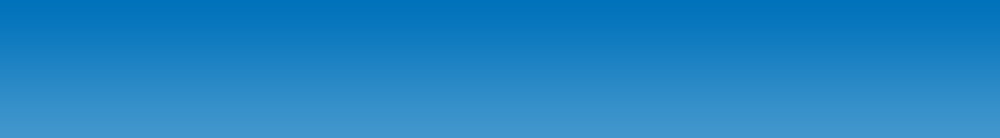 34
[Speaker Notes: ВАЖНО. Необходимо изучить гарнитуры и обучить участников пользоваться гарнитурой (одевать, направлять микрофон, регулировать громкость)]
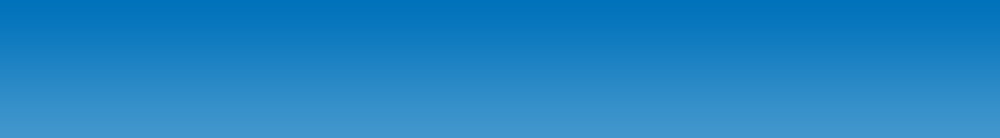 Нештатные ситуации при работе со станцией записи устных ответов
Нештатные ситуации в ходе активации ключа и расшифровки КИМ
Код 303. Дата КИМ не соответствует дате экзамена на станции
Проверьте соответствие настроенного экзамена. 
Проверьте, что сведения об экзамене, указанные справа вверху, соответствуют проводимому экзамену
Если один из указанных реквизитов не соответствует ожидаемому значению, то
необходимо закрыть Станцию записи ответов ОГЭ, запустить заново и выбрать (или
создать) экзамен на правильную дату и соответствующий предмет
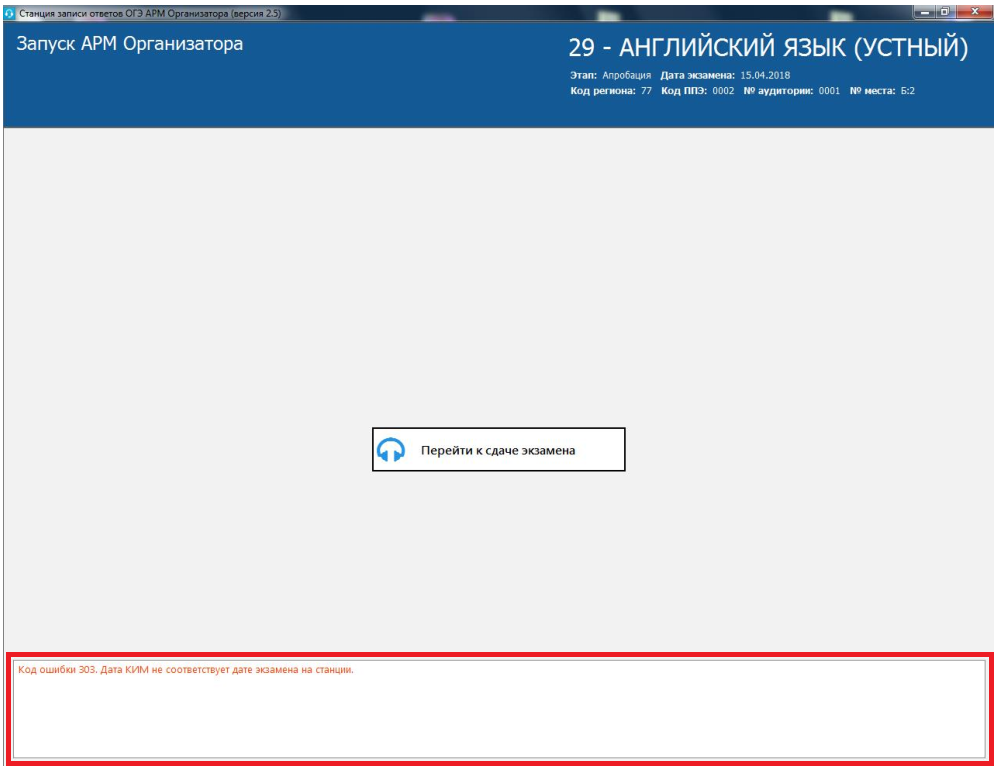 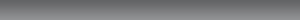 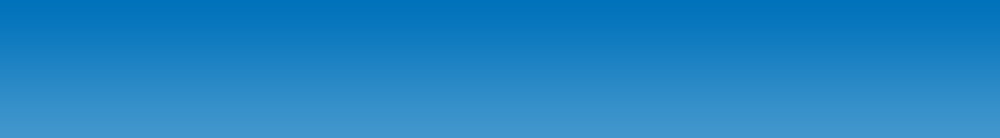 35
[Speaker Notes: ВАЖНО. Необходимо изучить гарнитуры и обучить участников пользоваться гарнитурой (одевать, направлять микрофон, регулировать громкость)]
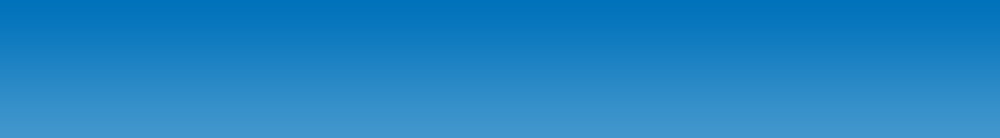 Нештатные ситуации при работе со станцией записи устных ответов
Нештатные ситуации в ходе активации ключа и расшифровки КИМ
Код 305. КИМ предназначен для другого предмета
Проверьте соответствие настроенного экзамена. 
Проверьте, что сведения об экзамене, указанные справа вверху, соответствуют проводимому экзамену.
Если один из указанных реквизитов не соответствует ожидаемому значению, то
необходимо закрыть Станцию записи ответов ОГЭ, запустить заново и выбрать (или
создать) экзамен на правильную дату и соответствующий предмет
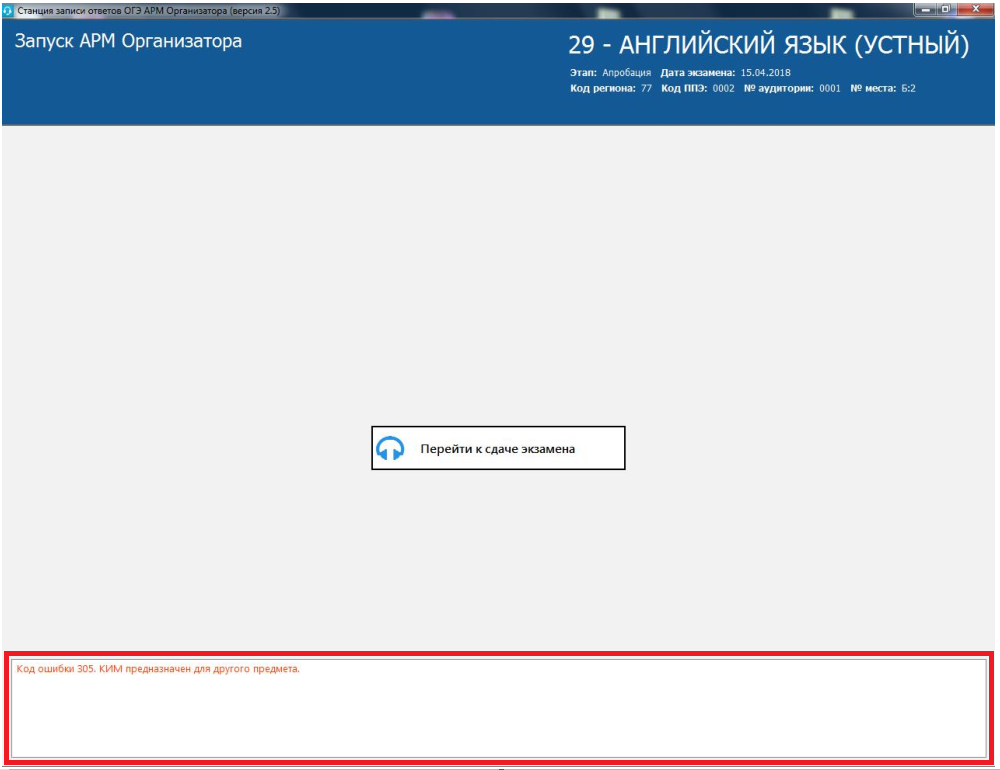 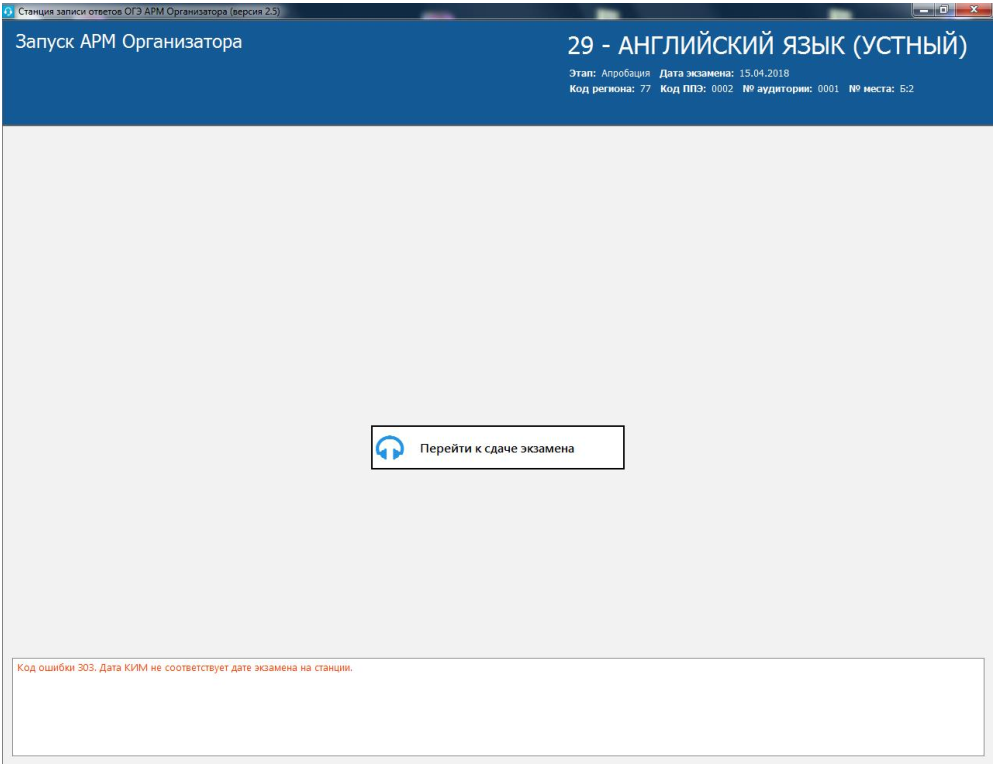 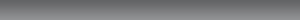 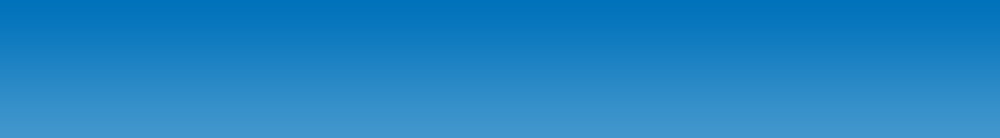 36
[Speaker Notes: ВАЖНО. Необходимо изучить гарнитуры и обучить участников пользоваться гарнитурой (одевать, направлять микрофон, регулировать громкость)]
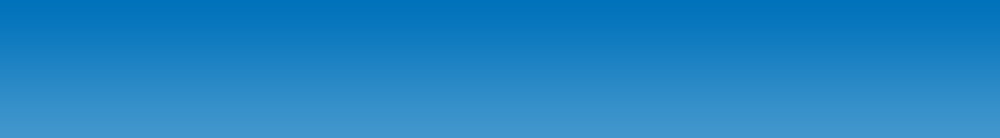 Нештатные ситуации при работе со станцией записи устных ответов
Нештатные ситуации в ходе активации ключа и расшифровки КИМ
Код 304. КИМ предназначен для другого региона
Проверьте соответствие настроенного экзамена. 
Проверьте, что сведения об экзамене, указанные справа вверху, соответствуют Вашему региону.
Если регион не соответствует ожидаемому значению, то
необходимо закрыть Станцию записи ответов ОГЭ, запустить заново и скорректировать данные о регионе
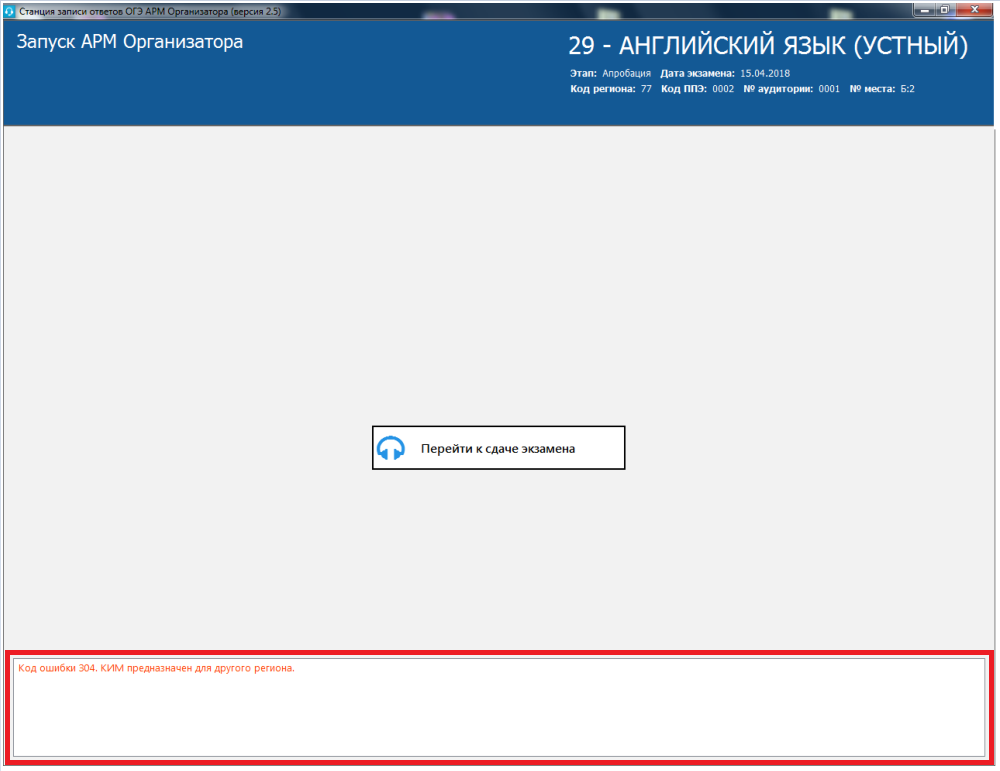 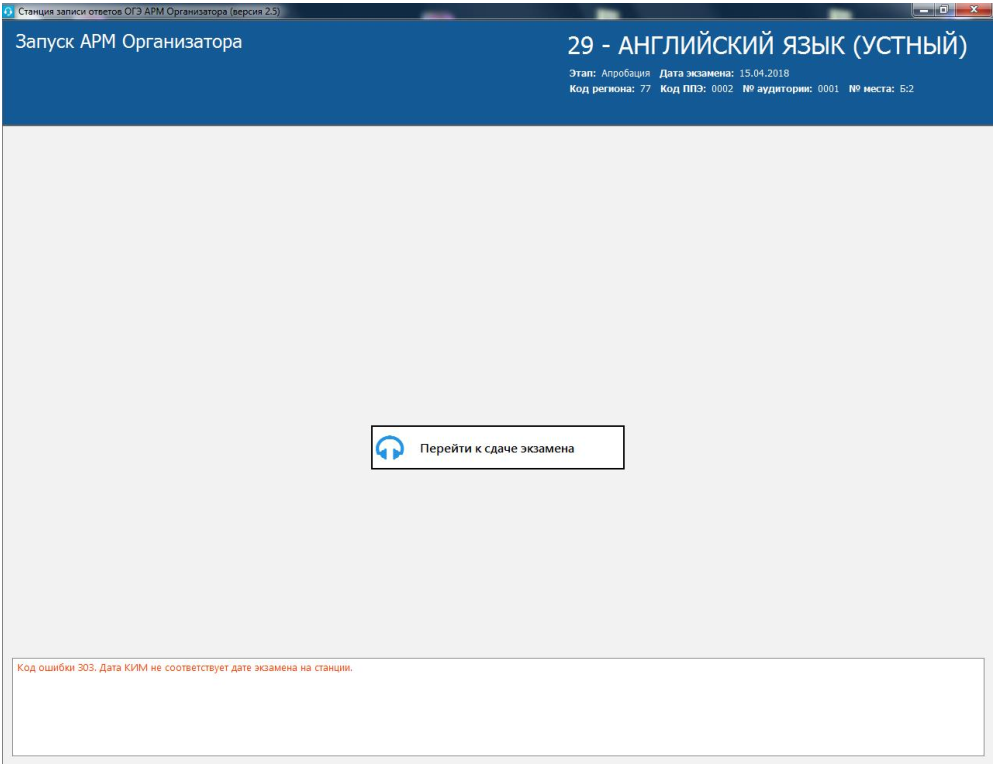 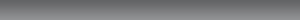 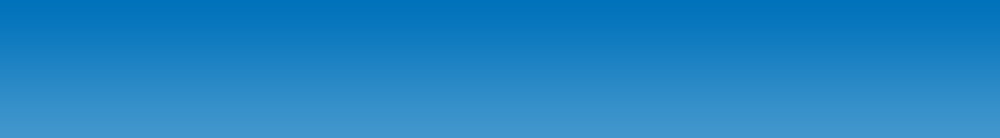 37
[Speaker Notes: ВАЖНО. Необходимо изучить гарнитуры и обучить участников пользоваться гарнитурой (одевать, направлять микрофон, регулировать громкость)]
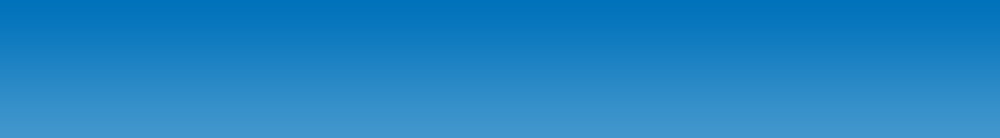 Нештатные ситуации при работе со станцией записи устных ответов
Нештатные ситуации в ходе активации ключа и расшифровки КИМ
Код 306. Неправильный формат КИМ
Убедитесь, что используемый CD-диск может быть прочитан средствами операционной системы.
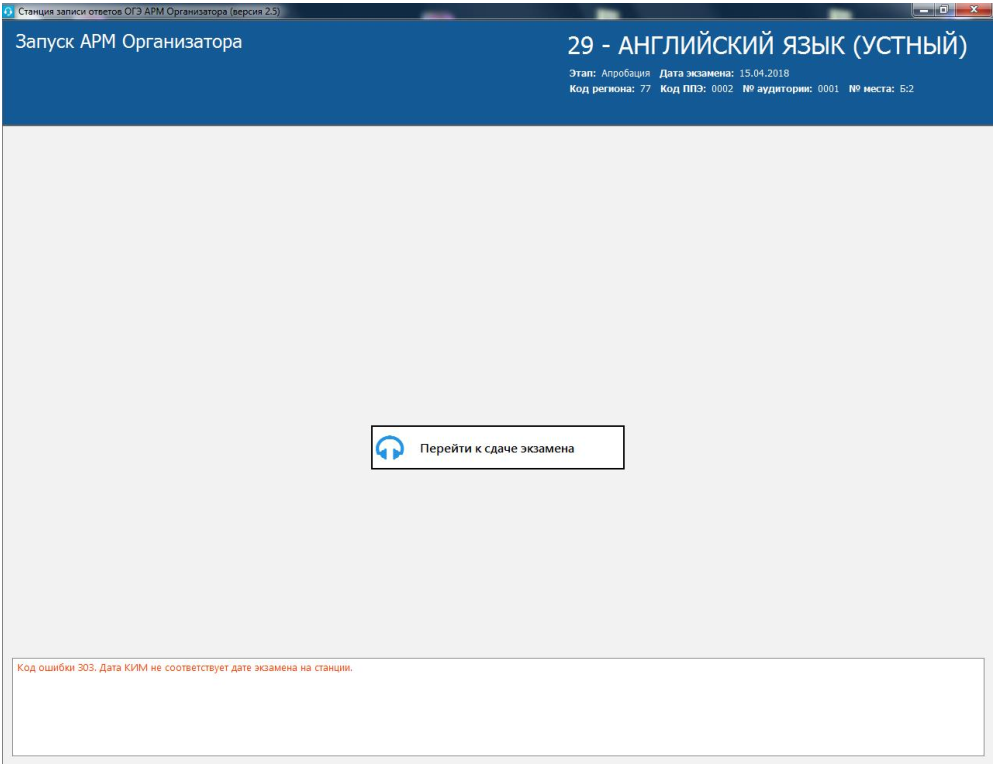 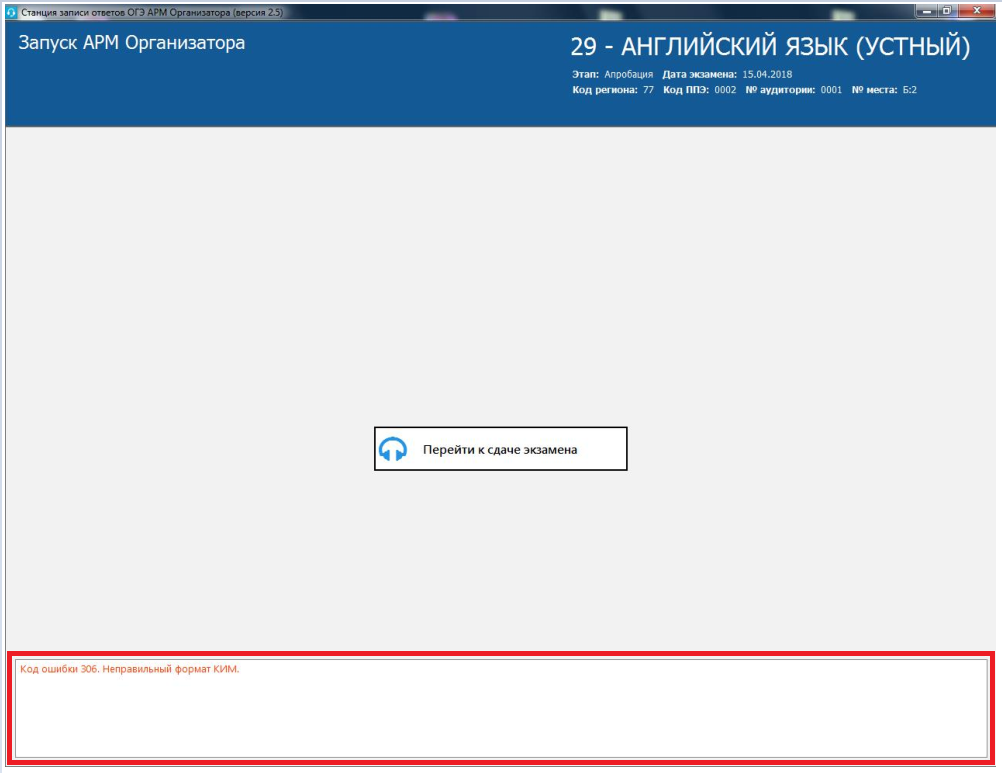 При необходимости запросите:

Резервный CD-привод
Резервный CD-диск с КИМ

В случае повторения ошибки обратитесь на горячую линию
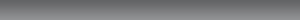 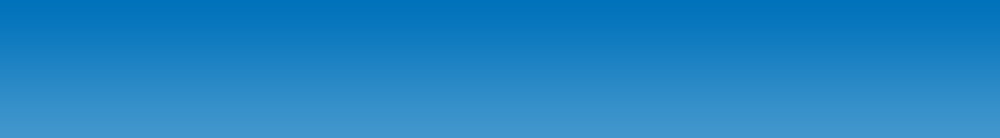 38
[Speaker Notes: ВАЖНО. Необходимо изучить гарнитуры и обучить участников пользоваться гарнитурой (одевать, направлять микрофон, регулировать громкость)]
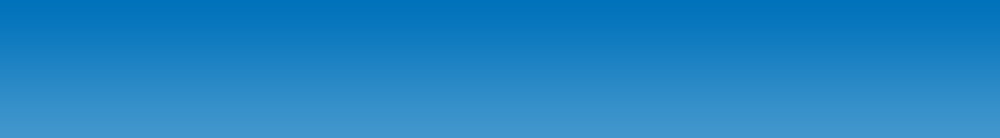 Нештатные ситуации при работе со станцией записи устных ответов
Нештатные ситуации в ходе активации ключа и расшифровки КИМ
Код 308. Ключ доступа к КИМ не подходит к архиву
Проверьте, что сведения об экзамене, указанные справа вверху, соответствуют проводимому экзамену:
• Соответствующий загруженному CD-диску с КИМ предмет (правильный язык);
• Правильная дата экзамена.
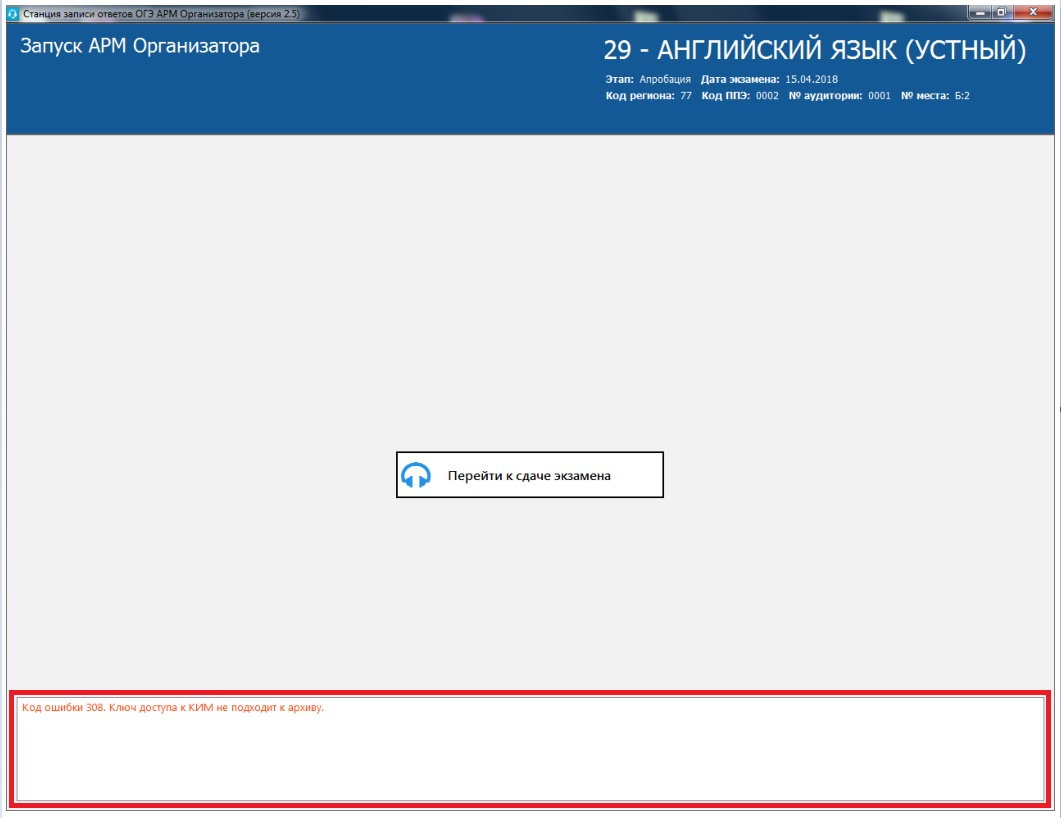 Если один из указанных реквизитов не соответствует ожидаемому значению, то
необходимо закрыть Станцию записи ответов ОГЭ, запустить заново и выбрать (или
создать) экзамен на правильную дату и соответствующий предмет
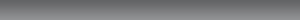 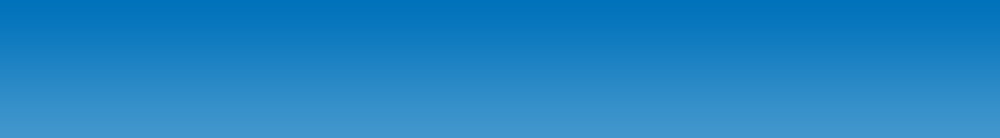 39
[Speaker Notes: ВАЖНО. Необходимо изучить гарнитуры и обучить участников пользоваться гарнитурой (одевать, направлять микрофон, регулировать громкость)]
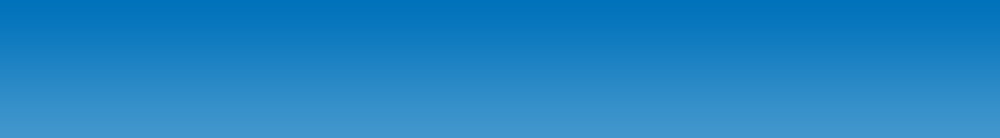 Нештатные ситуации при работе со станцией записи устных ответов
Нештатные ситуации во время сдачи экзамена
Обнаружен сбой в работе аудиооборудования: микрофон не подключен к рабочей станции
Сообщение появляется, если записывающее устройство (микрофон) отсоединено, отключено или связь с ним прервалась.
После нажатия на кнопку «ОК» будет выполнен автоматический переход на страницу прослушивания ответов.
Следует принять
решение о возможности дальнейшего использования данной станции на экзамене:
• Использовать резервную станцию записи ответов
• Продолжить использование данной станции записи ответов
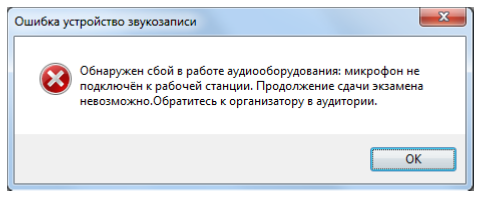 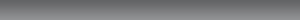 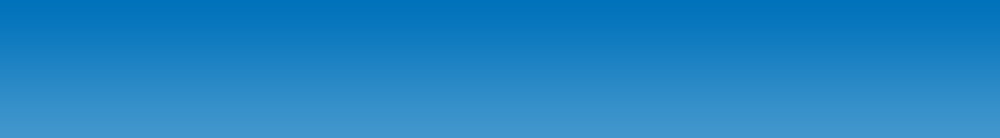 40
[Speaker Notes: ВАЖНО. Необходимо изучить гарнитуры и обучить участников пользоваться гарнитурой (одевать, направлять микрофон, регулировать громкость)]
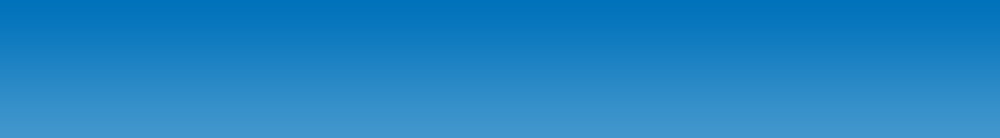 Нештатные ситуации при работе со станцией записи устных ответов
Нештатные ситуации во время сдачи экзамена
Обнаружен сбой в работе аудиооборудования: воспроизведение записи невозможно
Сообщение появляется в случае, если устройство воспроизведения отсоединено или отключено, или связь с ним прервалась. Убедитесь, что гарнитура корректно подключена к рабочей станции.
После нажатия на кнопку «ОК» будет выполнен автоматический переход на страницу прослушивания ответов.
Следует принять
решение о возможности дальнейшего использования данной станции на экзамене:
• Использовать резервную станцию записи ответов
• Продолжить использование данной станции записи ответов
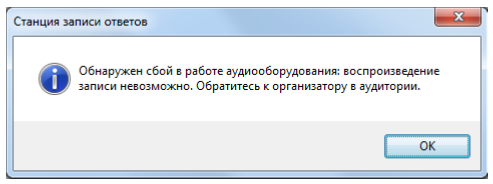 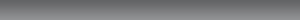 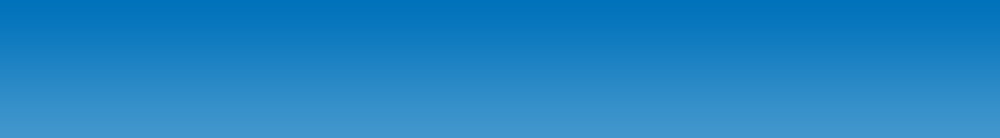 41
[Speaker Notes: ВАЖНО. Необходимо изучить гарнитуры и обучить участников пользоваться гарнитурой (одевать, направлять микрофон, регулировать громкость)]
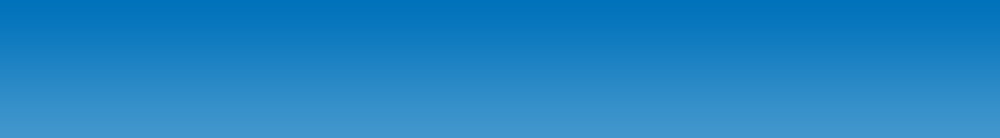 ТЕЛЕФОН ГОРЯЧЕЙ ЛИНИИ
по техническому сопровождению иностранных языков
8 (495)-152-04-22
в дни технической подготовки к экзамену и во время проведения
и только для Московской области
на 2018 год
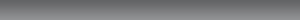 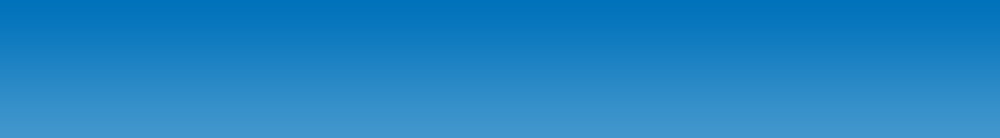 42
[Speaker Notes: ВАЖНО. Необходимо изучить гарнитуры и обучить участников пользоваться гарнитурой (одевать, направлять микрофон, регулировать громкость)]
Спасибо за внимание!
Москва  2018
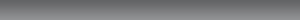 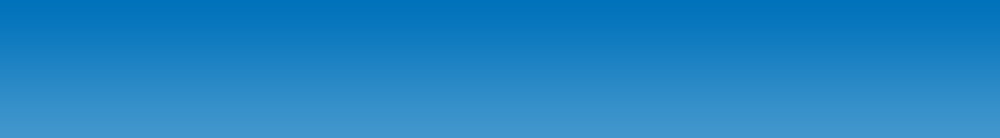